Mem spiking tm
Neuromorphic sequence learning with memristive in-memory computing -- from algorithm to hardware demonstration --
13.06.2024 | Sebastian Siegel, Tobias Ziegler, Younes Bouhadjar, Tom Tetzlaff, 
	      Rainer Waser, Regina Dittmann and Dirk Wouters
	      PGI-7/10 & INM-6 Forschungszentrum Jülich gmbh
	        IWE2 RWTH Aachen University
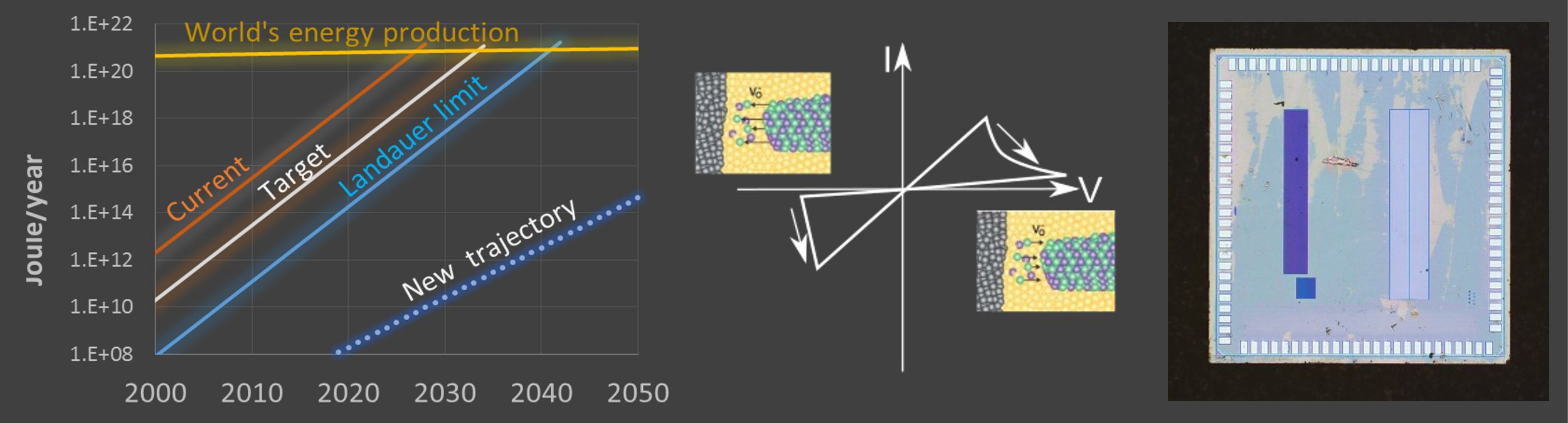 New computing paradigms
New algorithms
New materials and devices
SRC Report 2015
00. Monat 2017
Slide 2
Sequence prediction
Core functionality of the human brain
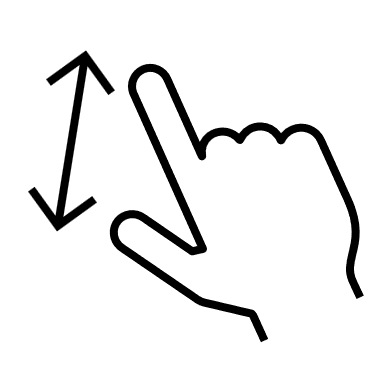 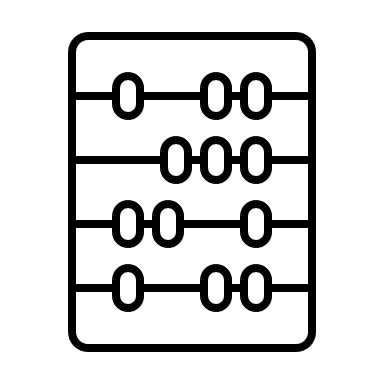 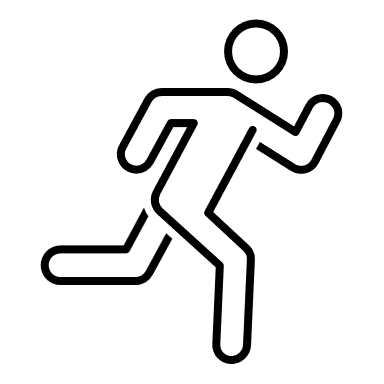 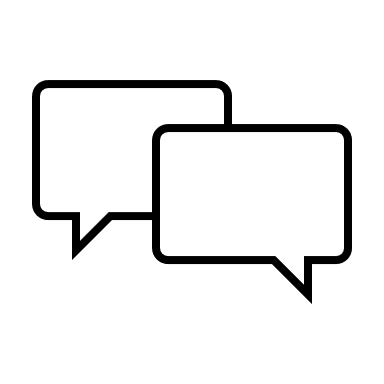 Neuromorphic Hardware

 - energy-efficiency
 - small area
  - biological time constants
after learning
before learning
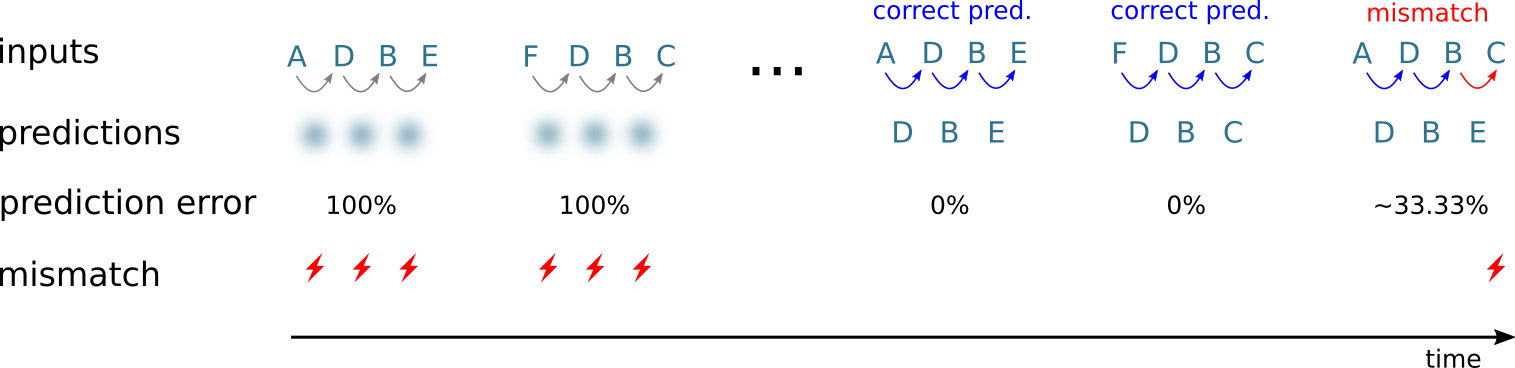 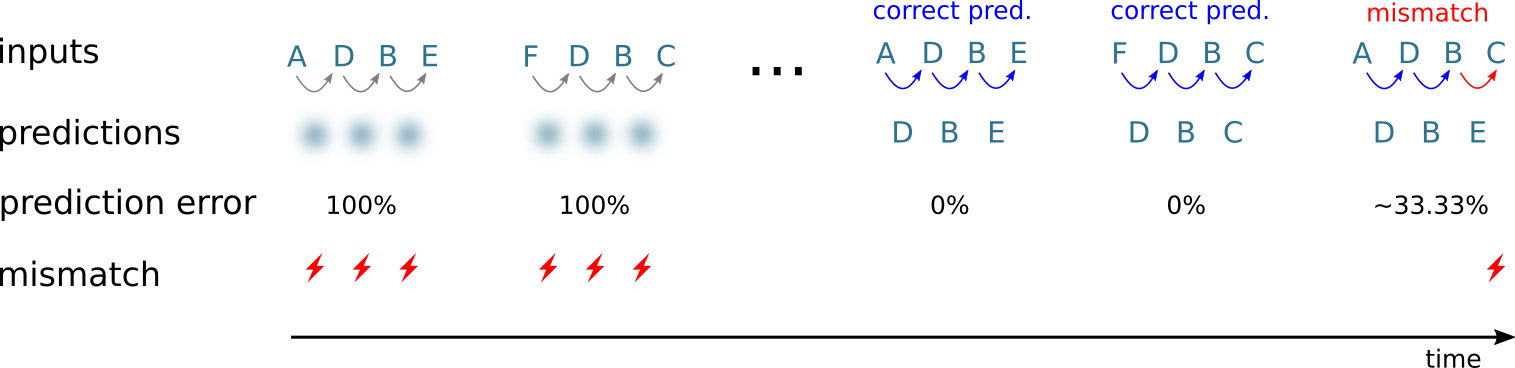 13.06.2024
3
Biological inspiration to sequence learning
From biology to Spiking Temporal Memory (STM)
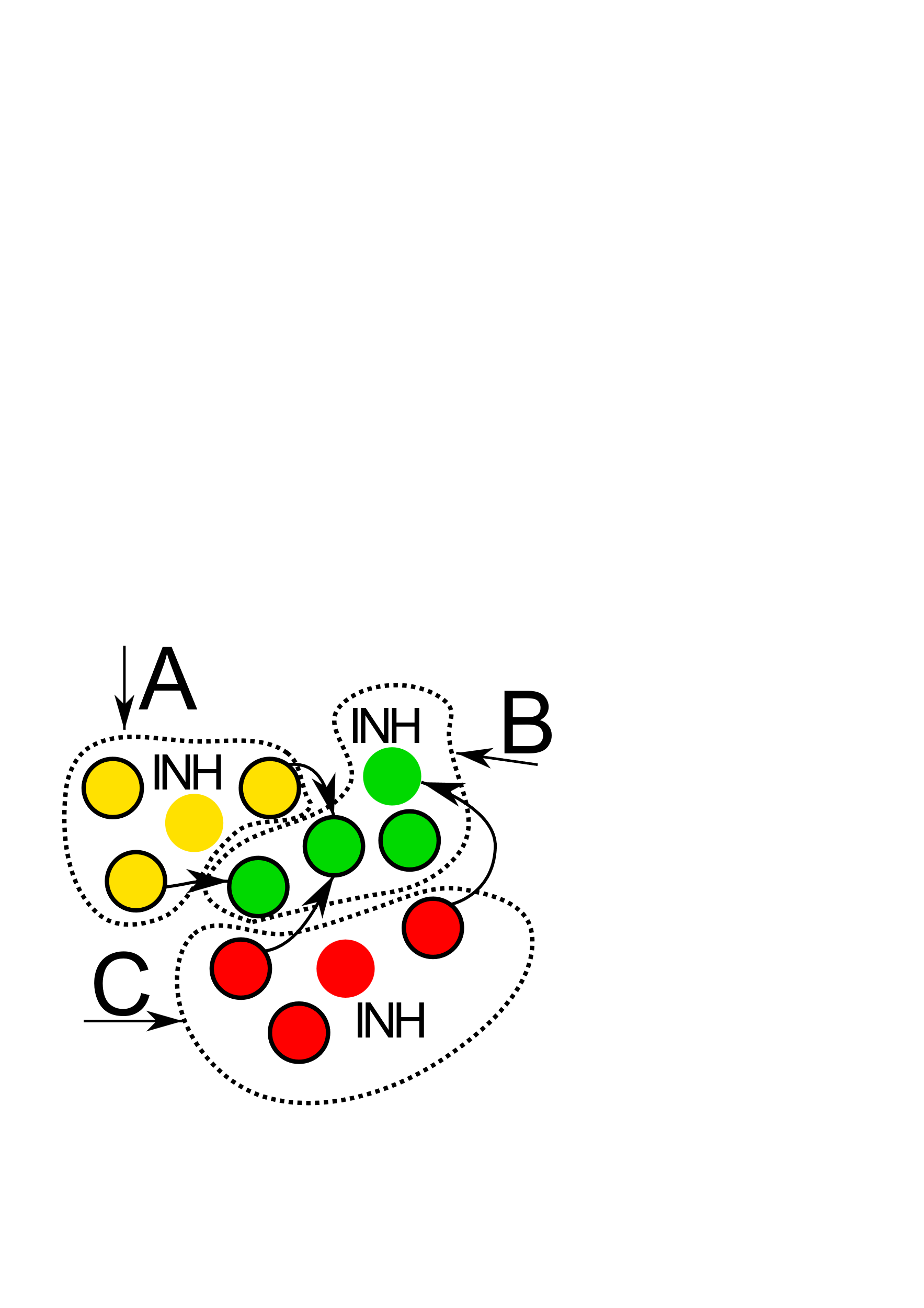 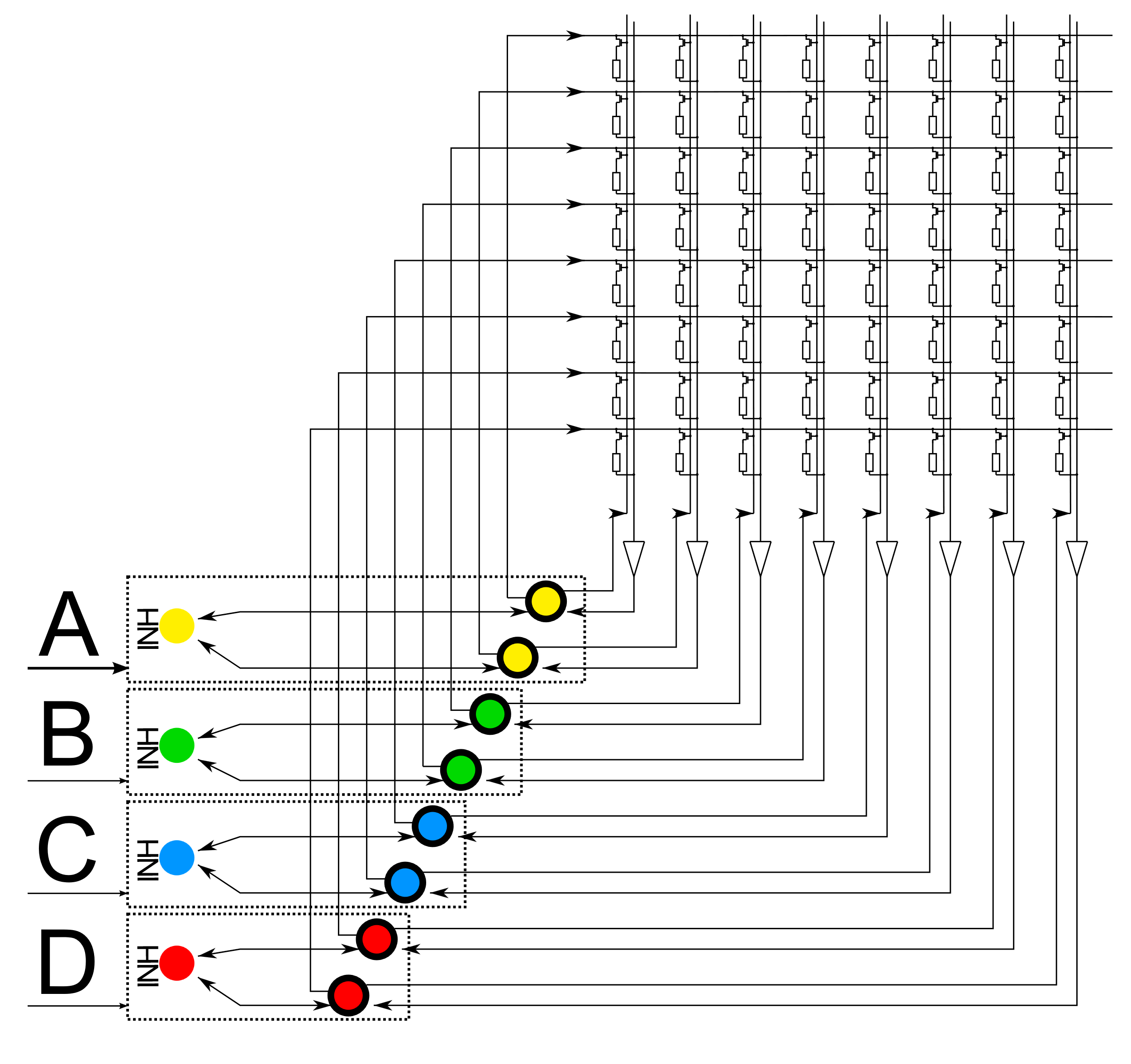 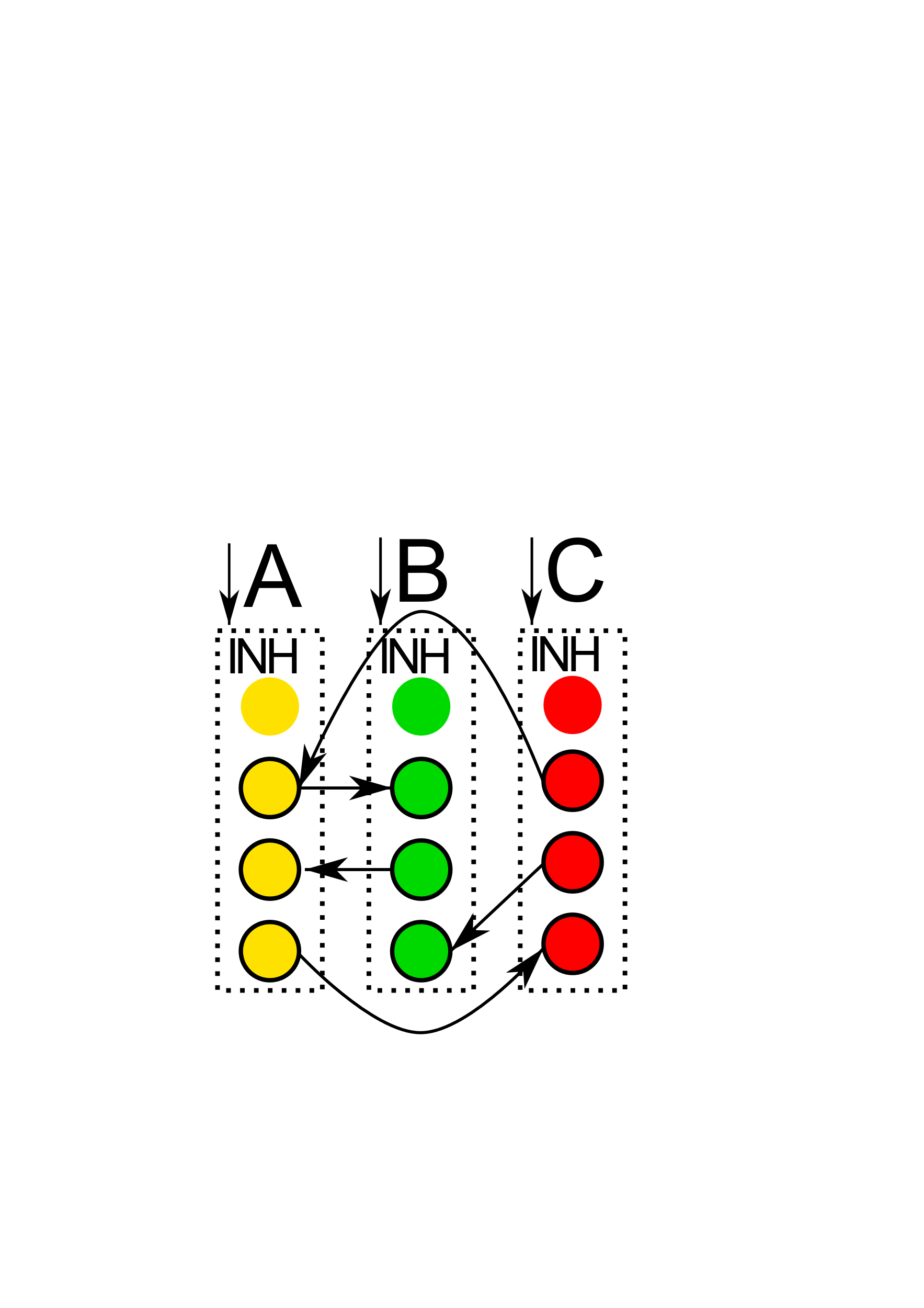 Algorithm to Hardware
Brain to Algorithm
Spiking Temporal Memory
Bouhadjar, Younes, et al. "Sequence learning, prediction, and replay in networks of spiking neurons." 
PLOS Computational Biology 18.6 (2022): e1010233.
MemSpikingTM
Siegel et al. "System model of neuromorphic sequence learning on a memristive crossbar array." 
IOP Neuromorphic Computing and Engineering (accepted)
13.06.2024
4
Memristive devices
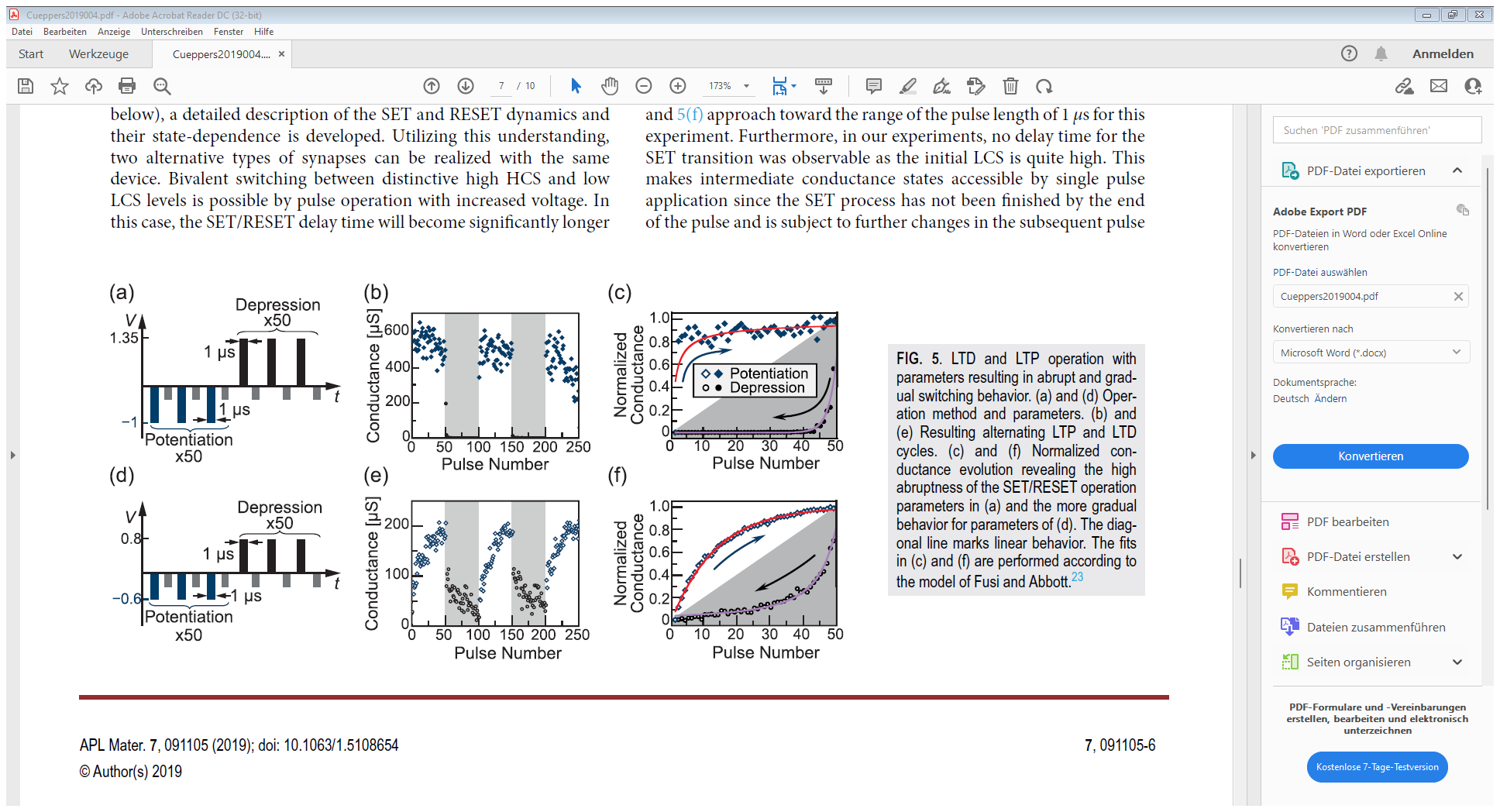 Principles
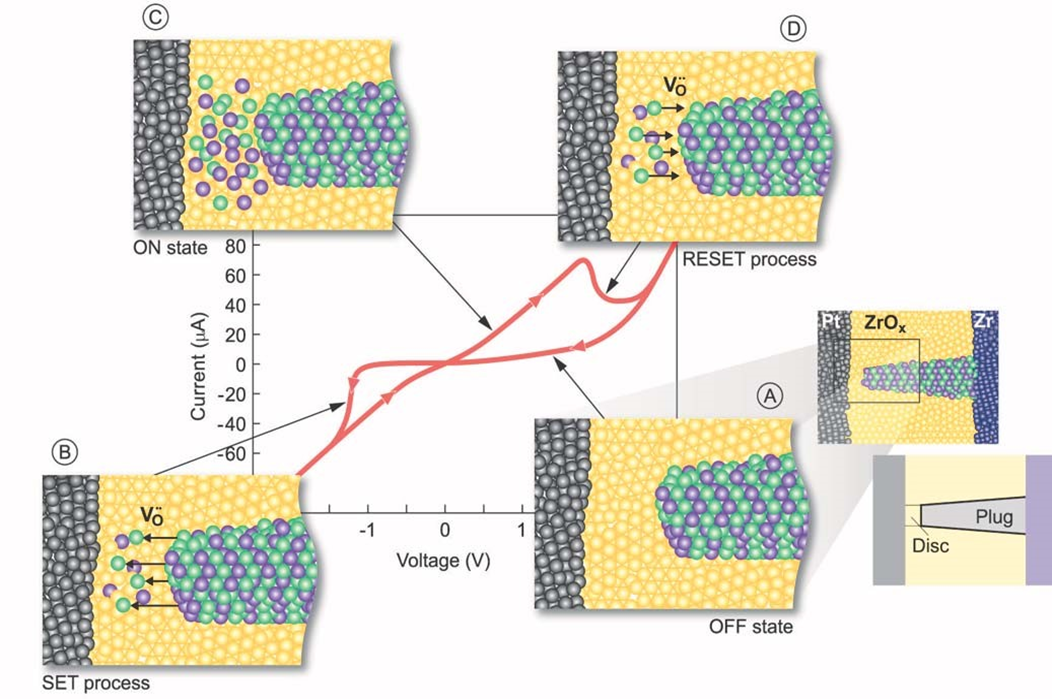 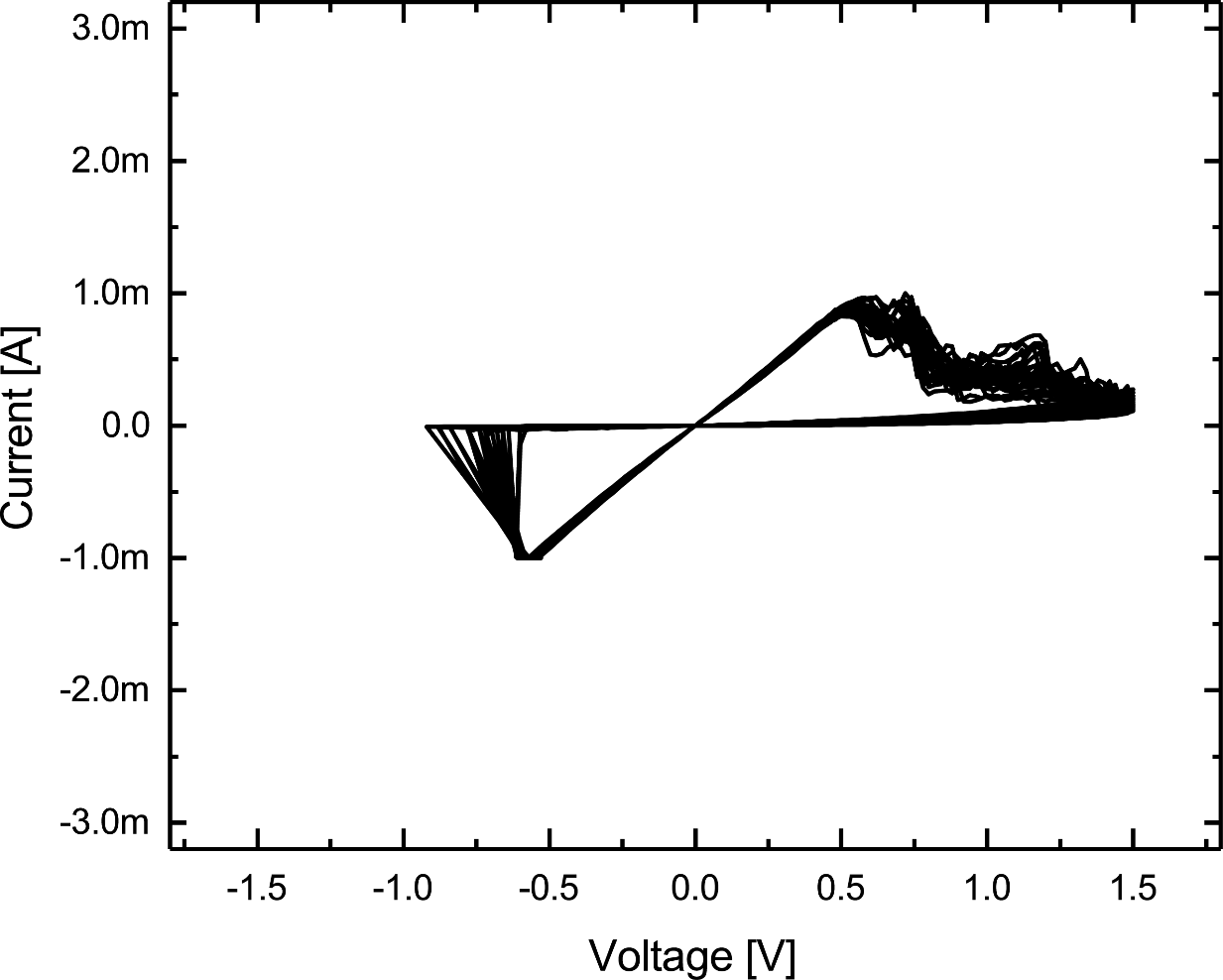 F. Cüppers et al., APL Materials 7, 091105 (2019)
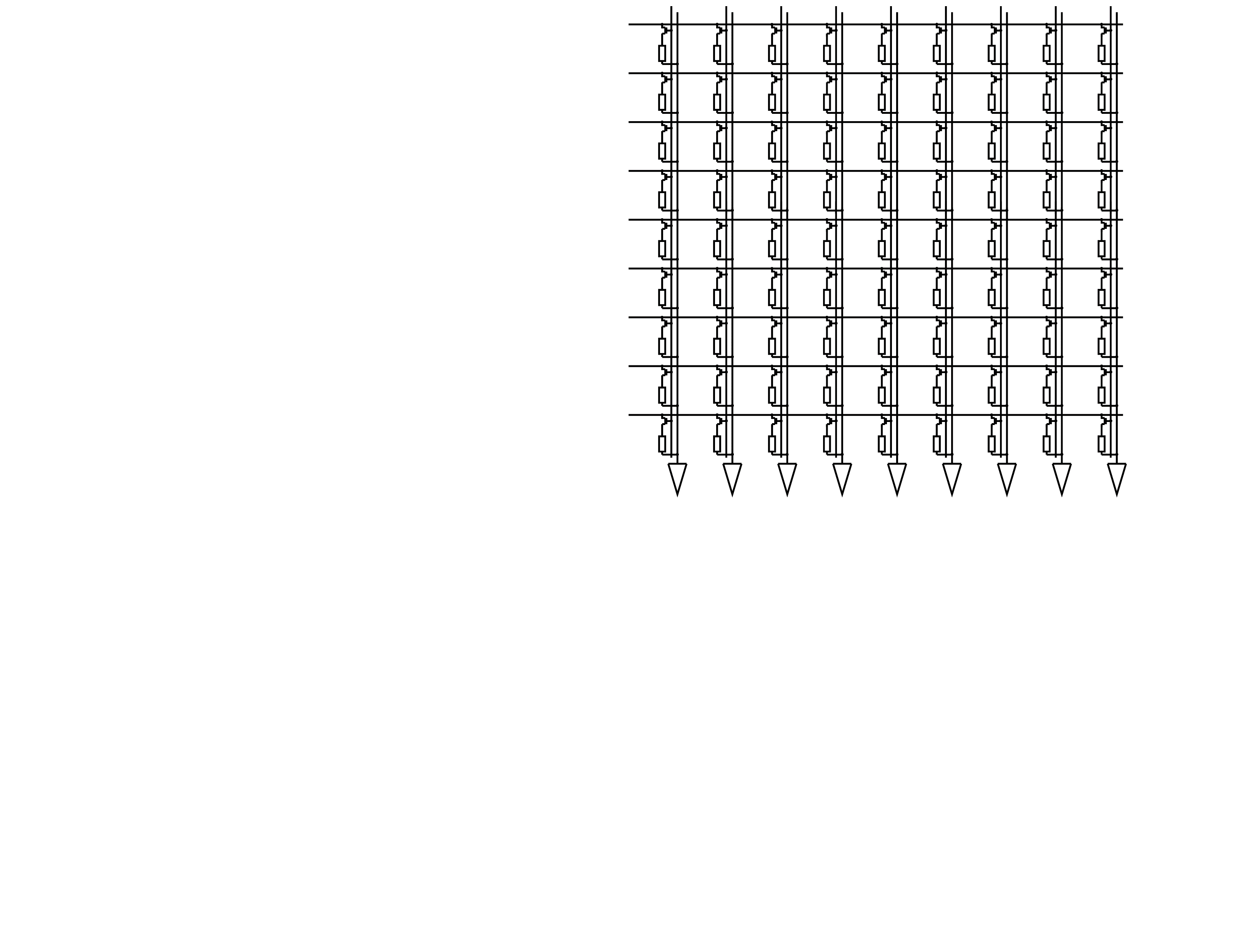 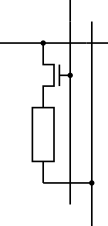 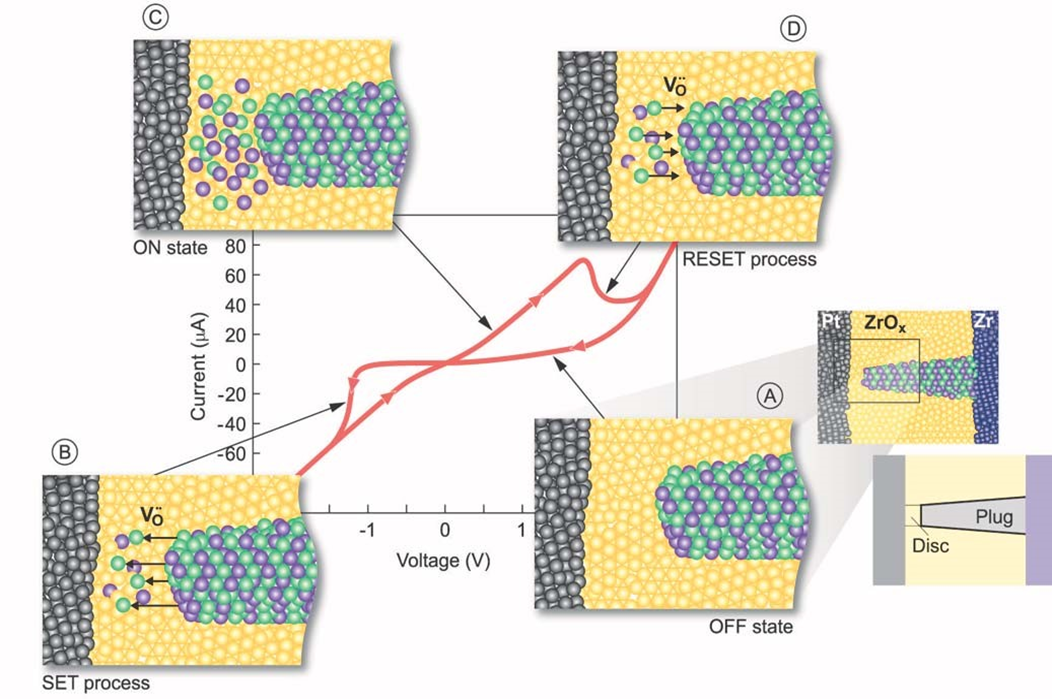 Adapted from Nanoelectronic for Information technology, R. Waser (2013)
29.03.2022
5
Mem spiking tm
Benchmark tasks (simulation)
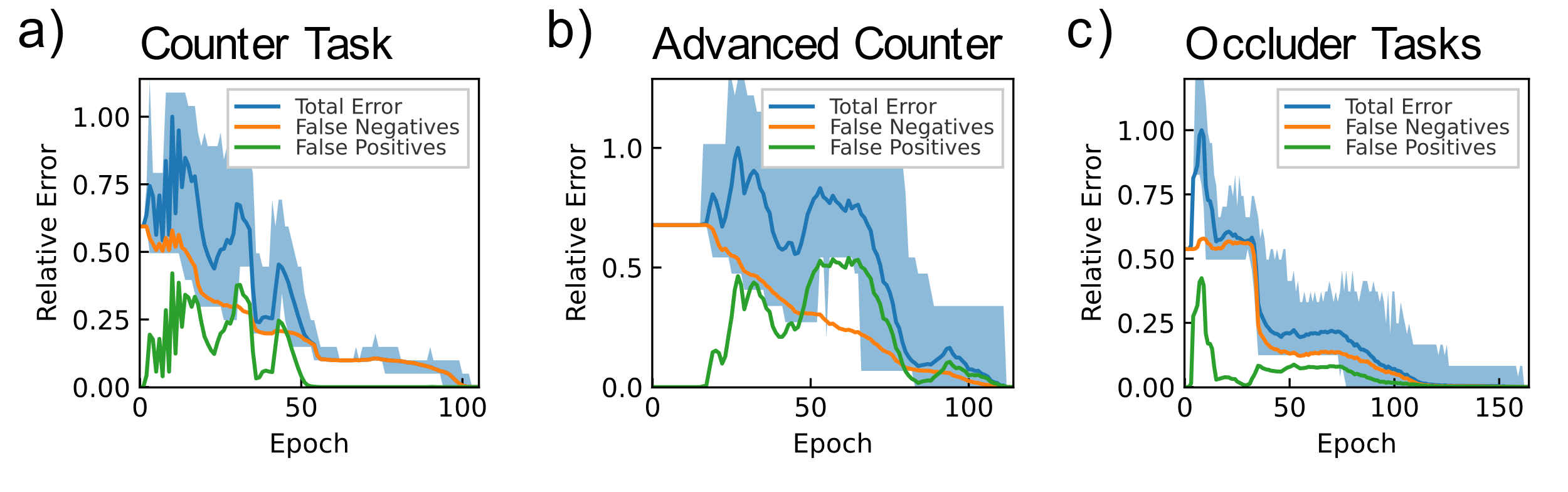 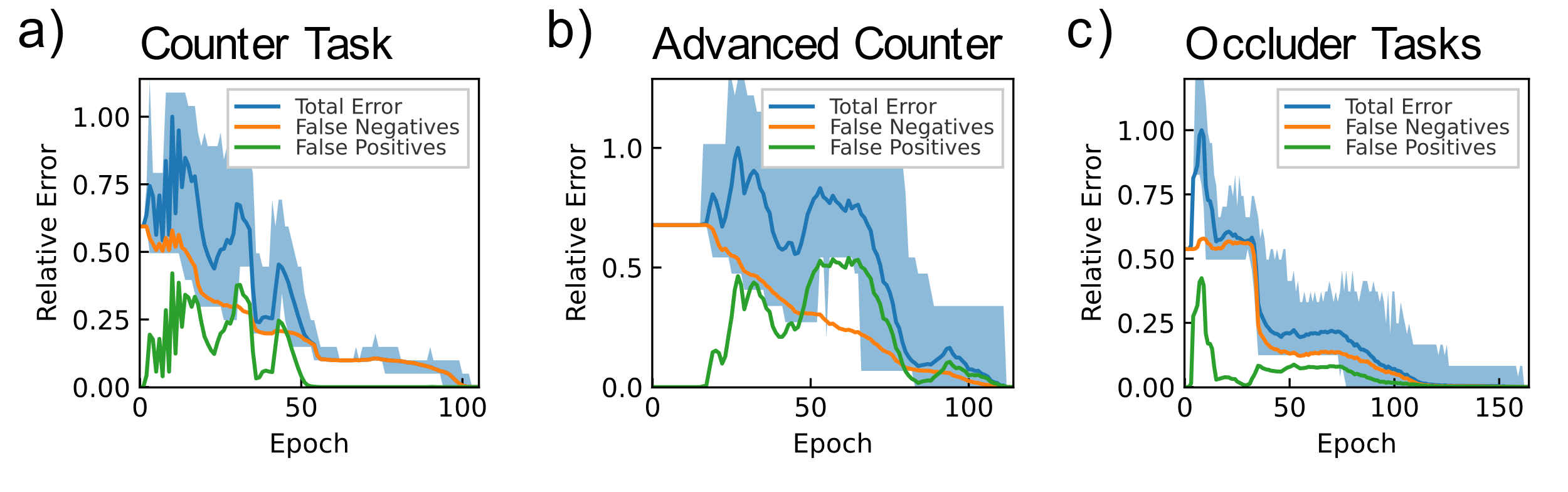 Tasks proposed in: Lazar, Andreea, Gordon Pipa, and Jochen Triesch. 
"SORN: a self-organizing recurrent neural network." 
Frontiers in computational neuroscience (2009): 23.
13.06.2024
6
Mem spiking tm system
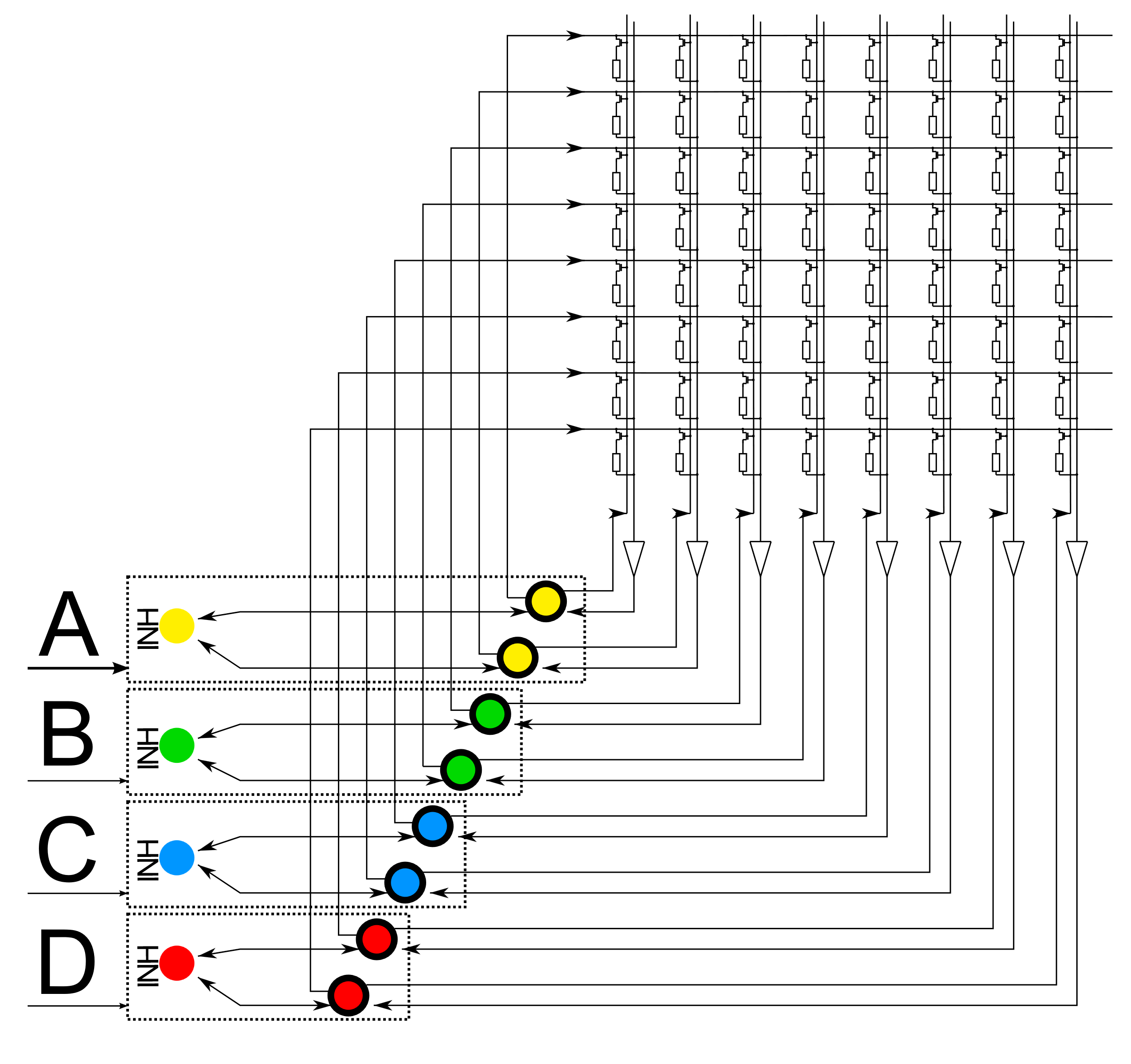 Hebbian learning rule
w/ inhibition & homeostasis
Memristive crossbar array
Generation of external stimuli
Inhibitory
neurons
Excitatory neurons
04/13/2023
7
Mem spiking tm
Energy efficiency (simulation)
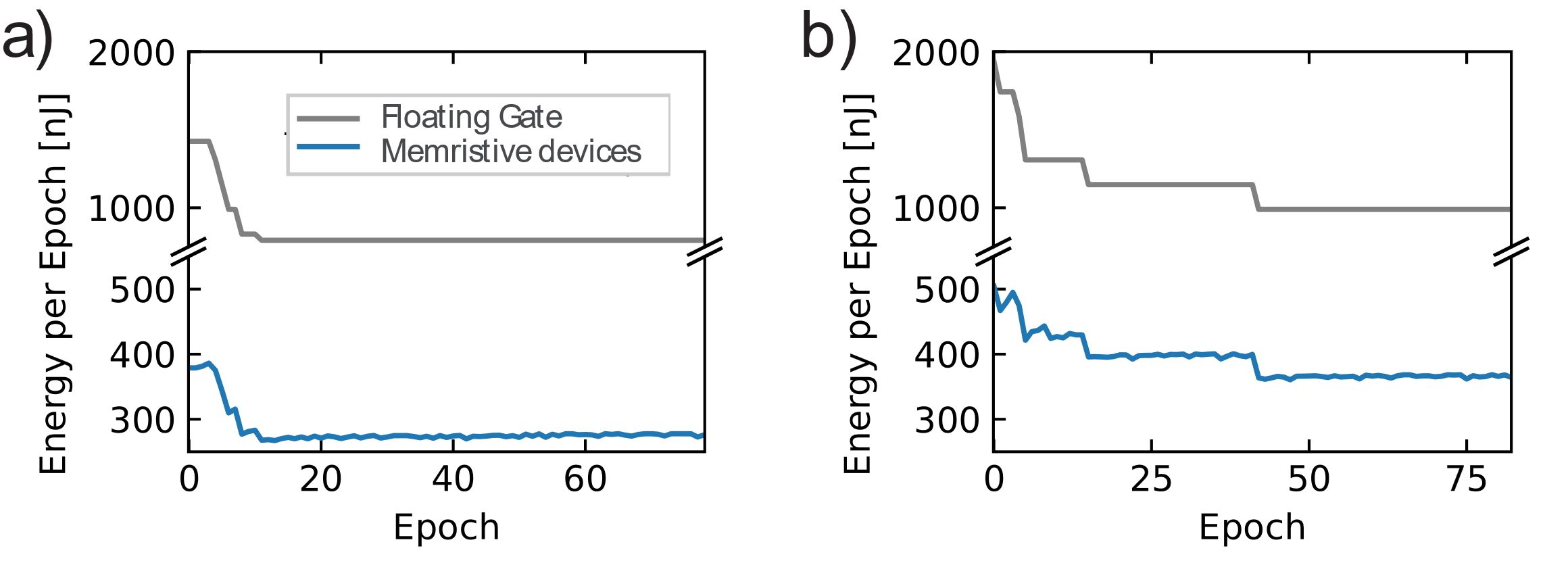 60% energy savings
66% energy savings
13.06.2024
8
Mem spiking tm system
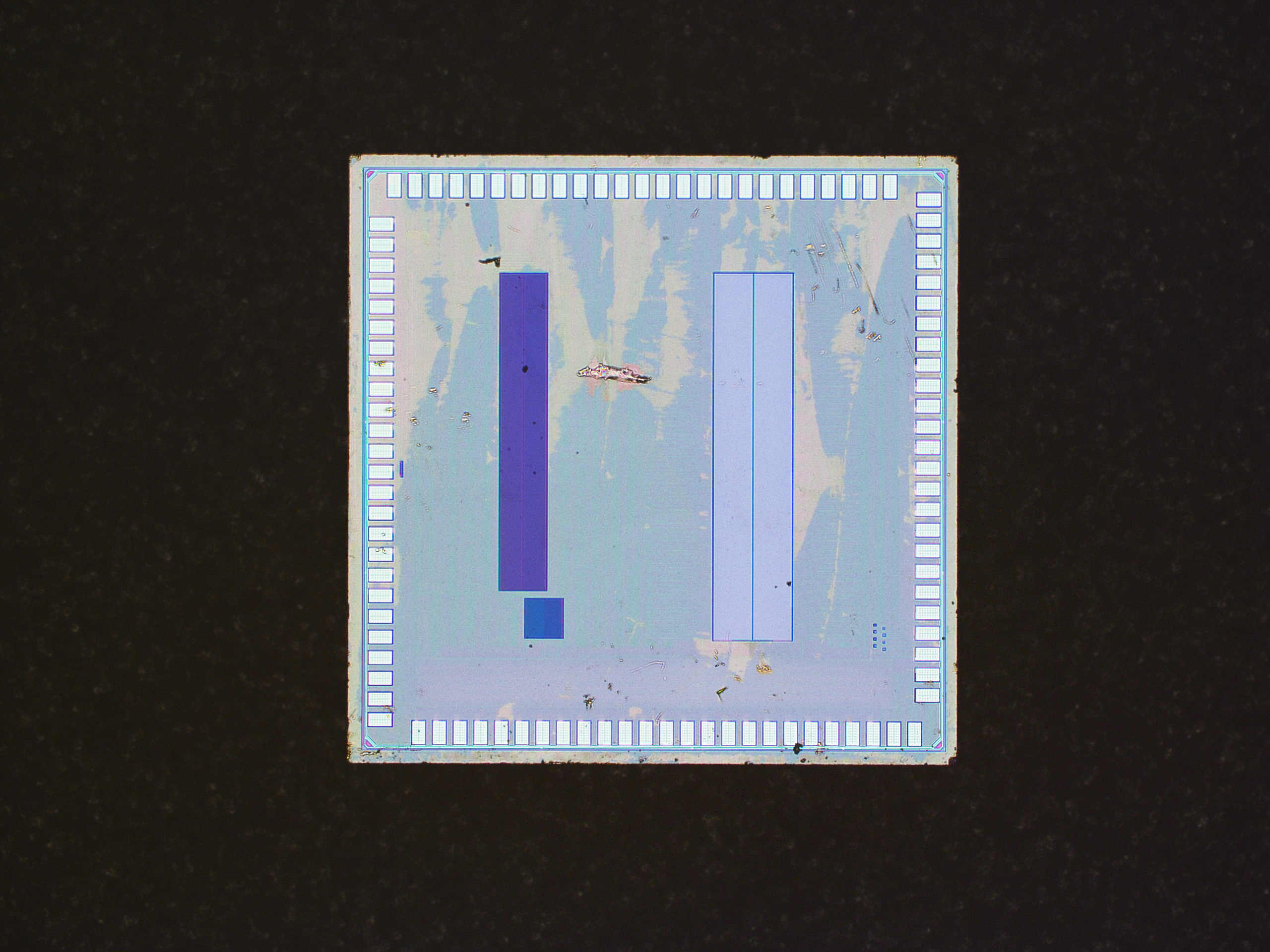 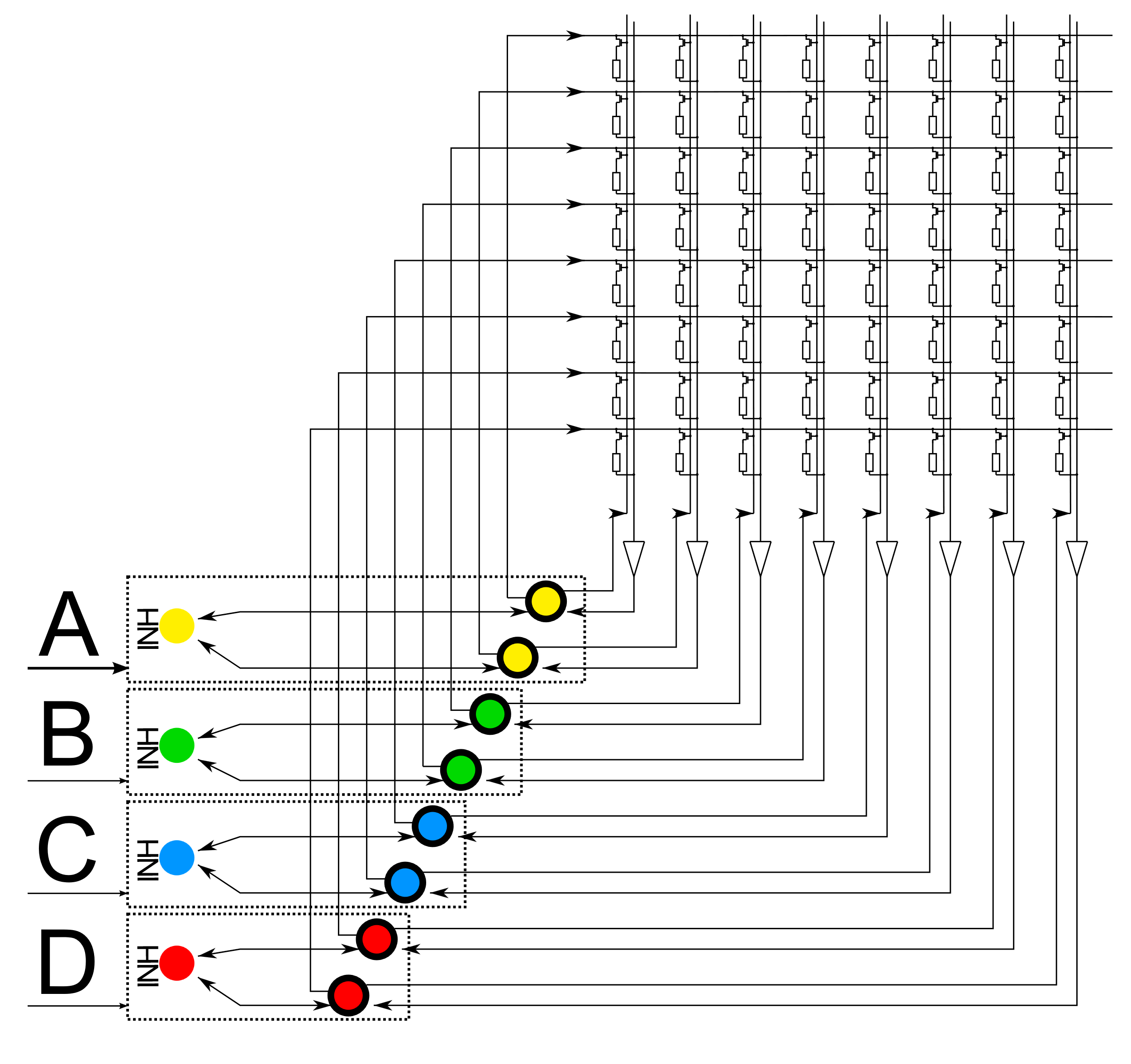 Hebbian learning rule
w/ inhibition & homeostasis
Generation of external stimuli
32kbit 1T1R arrays
 - 130nm CMOS
 - HfO ReRAM devices
-> MAD200 process
    (STM + LETI)
Inhibitory
neurons
Excitatory neurons
04/13/2023
9
High order sequence learning
Sequence: ABC__DBA__
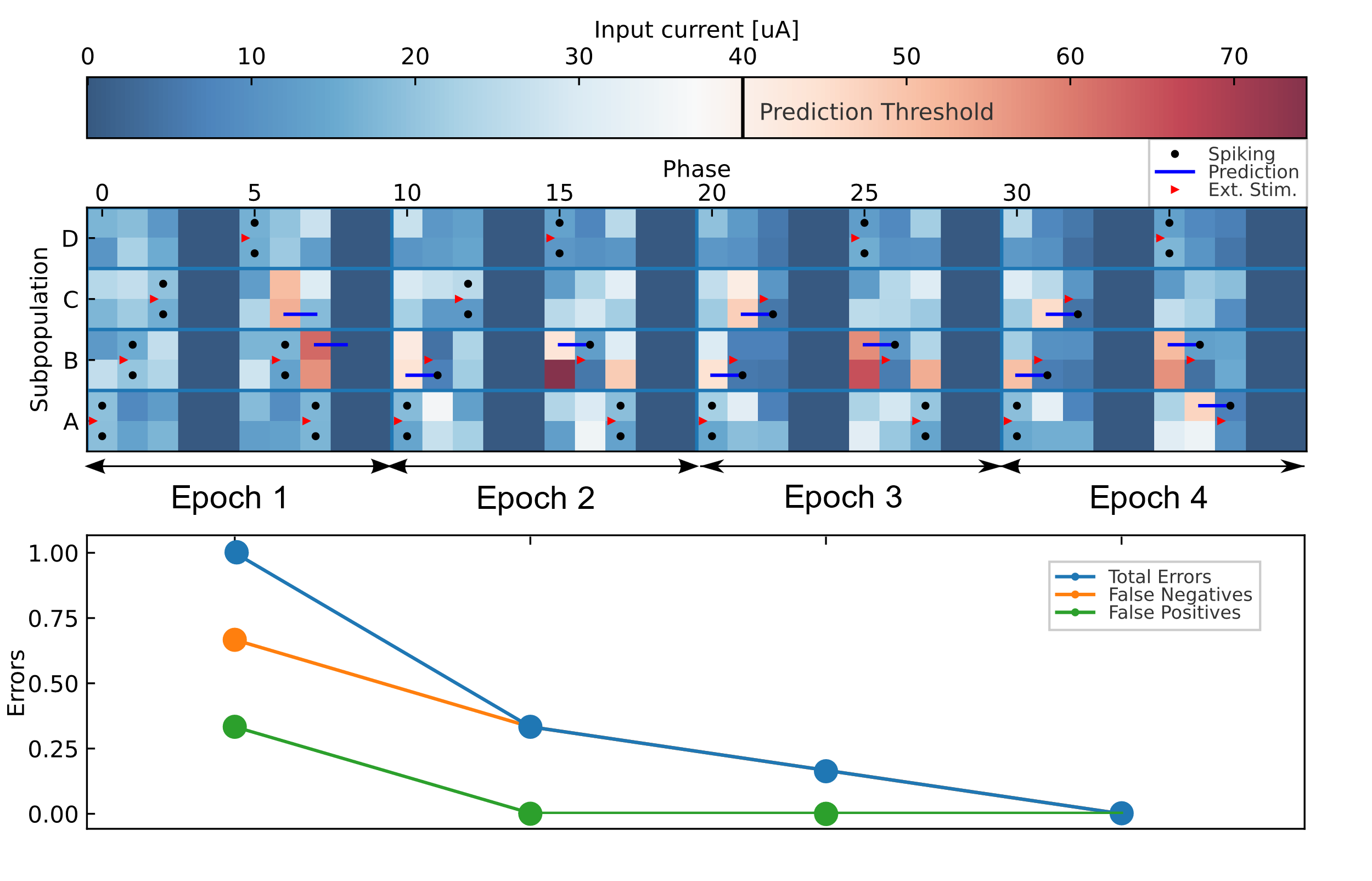 ABC
DBA
04/13/2023
10
conclusion
Neuromorphic computing - From algorithm to system to hardware
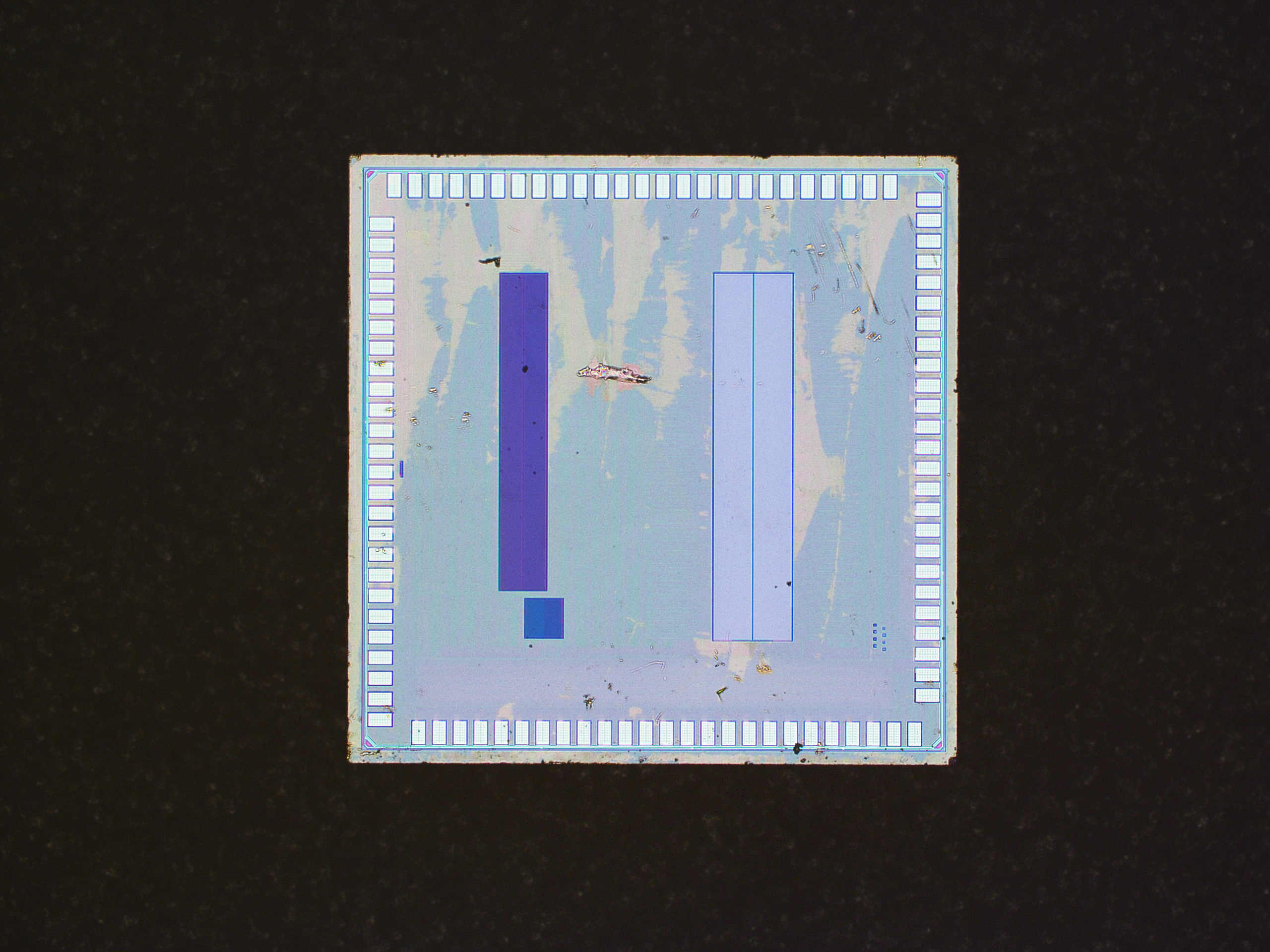 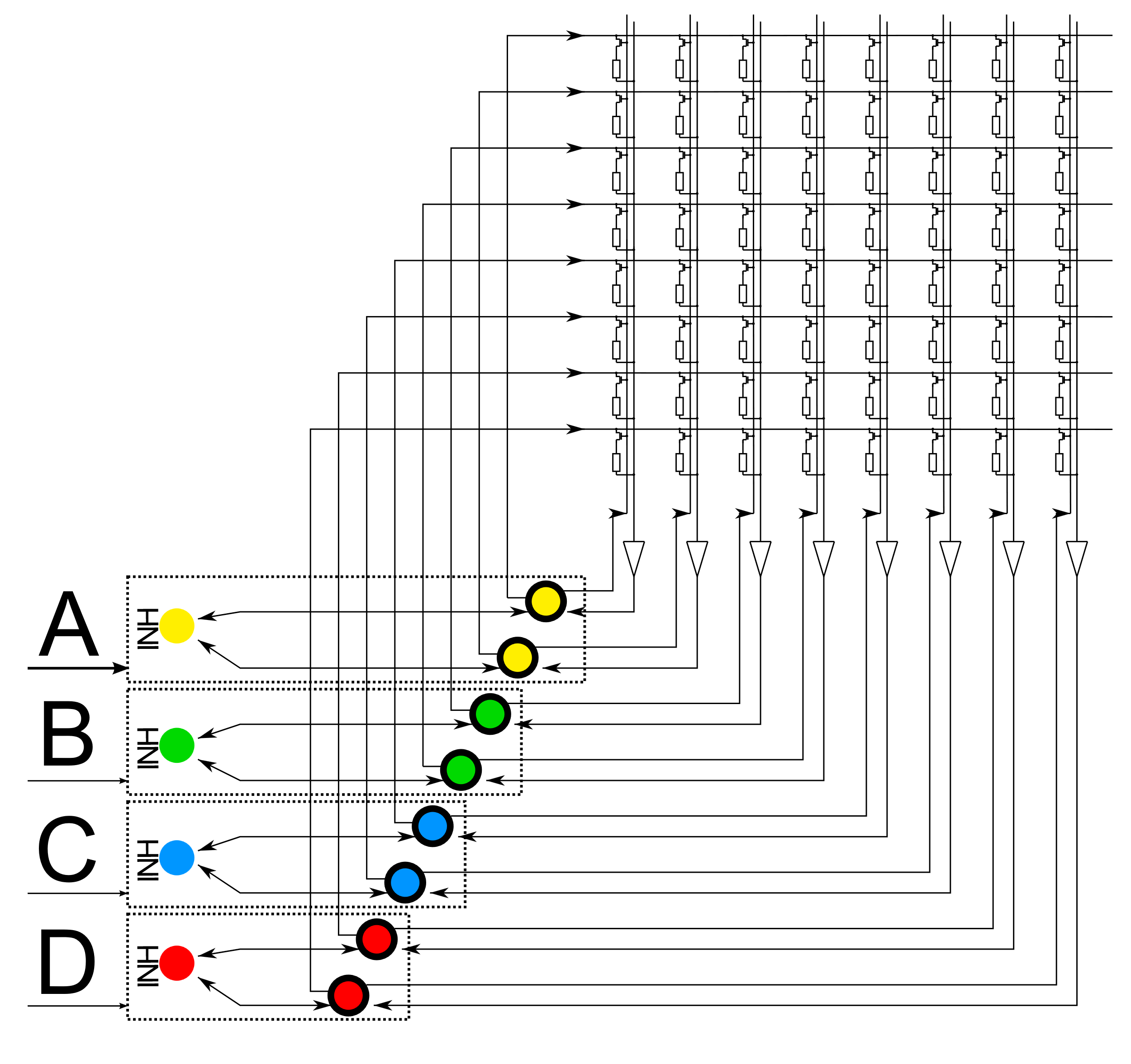 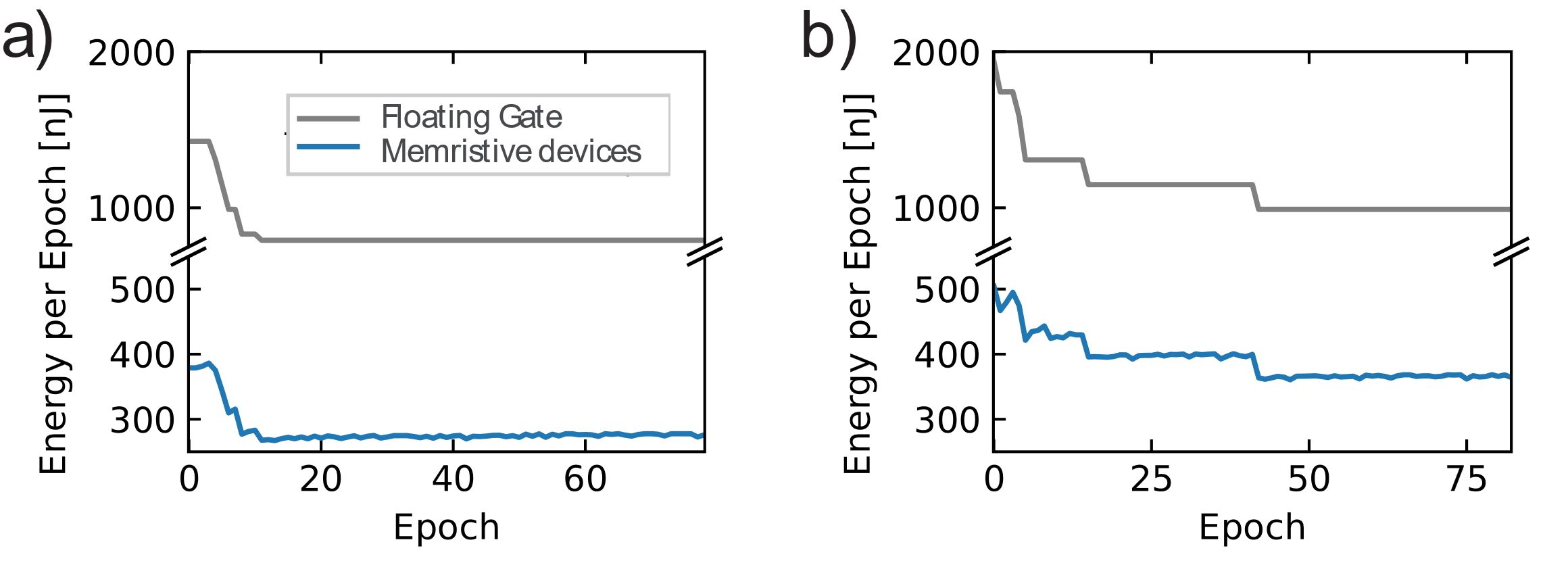 66% energy savings
Energy-efficiency with memristive NC solutions
Deployment on fabricated 1T1R arrays
MemSpikingTM for Sequence Learning
Thank you for your attention!
04/13/2023
11
Mem spiking tm
Backup slides
Memristive crossbar array
Compute-in-memory operations
Read-out: Vector-matrix multiplication
Update: Outer product
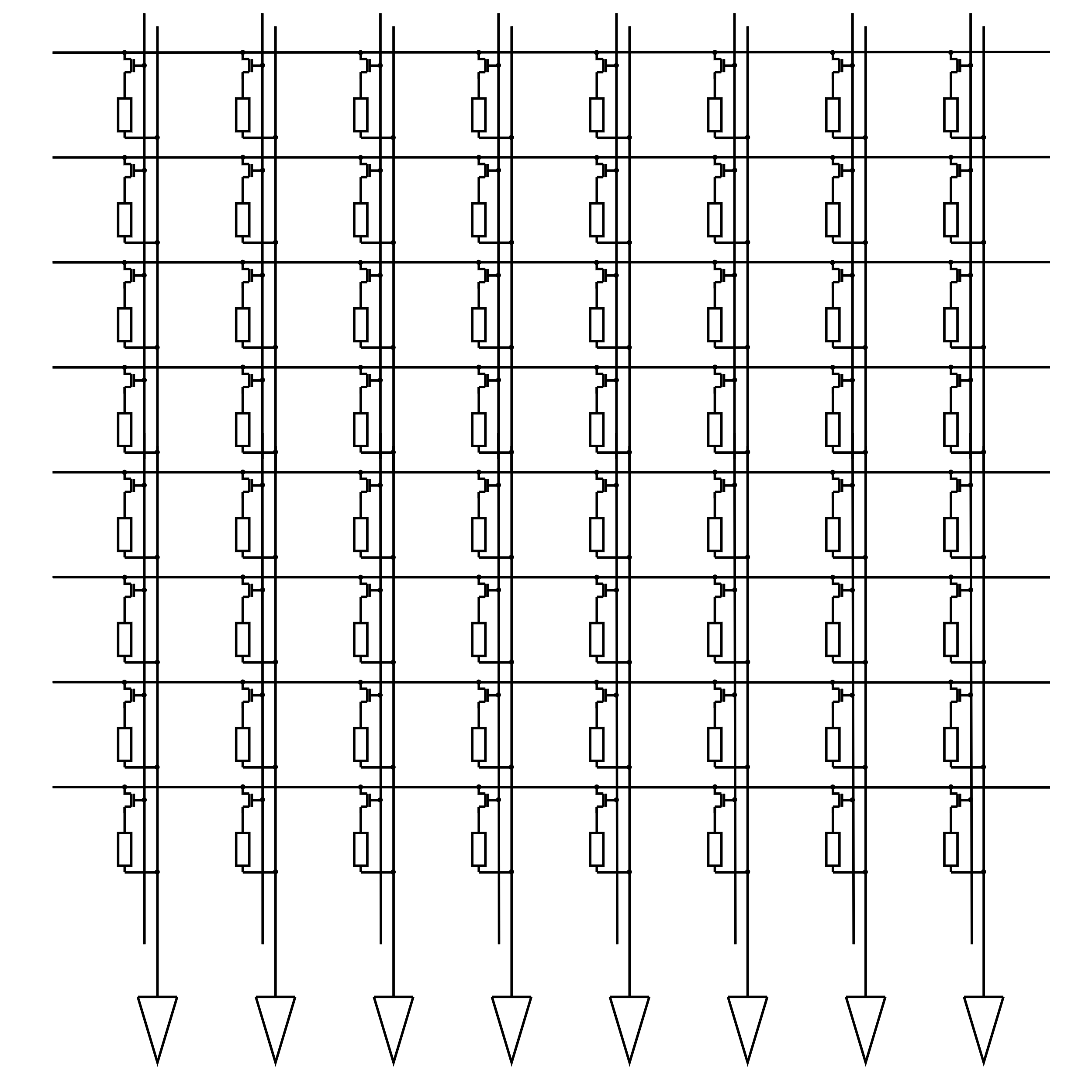 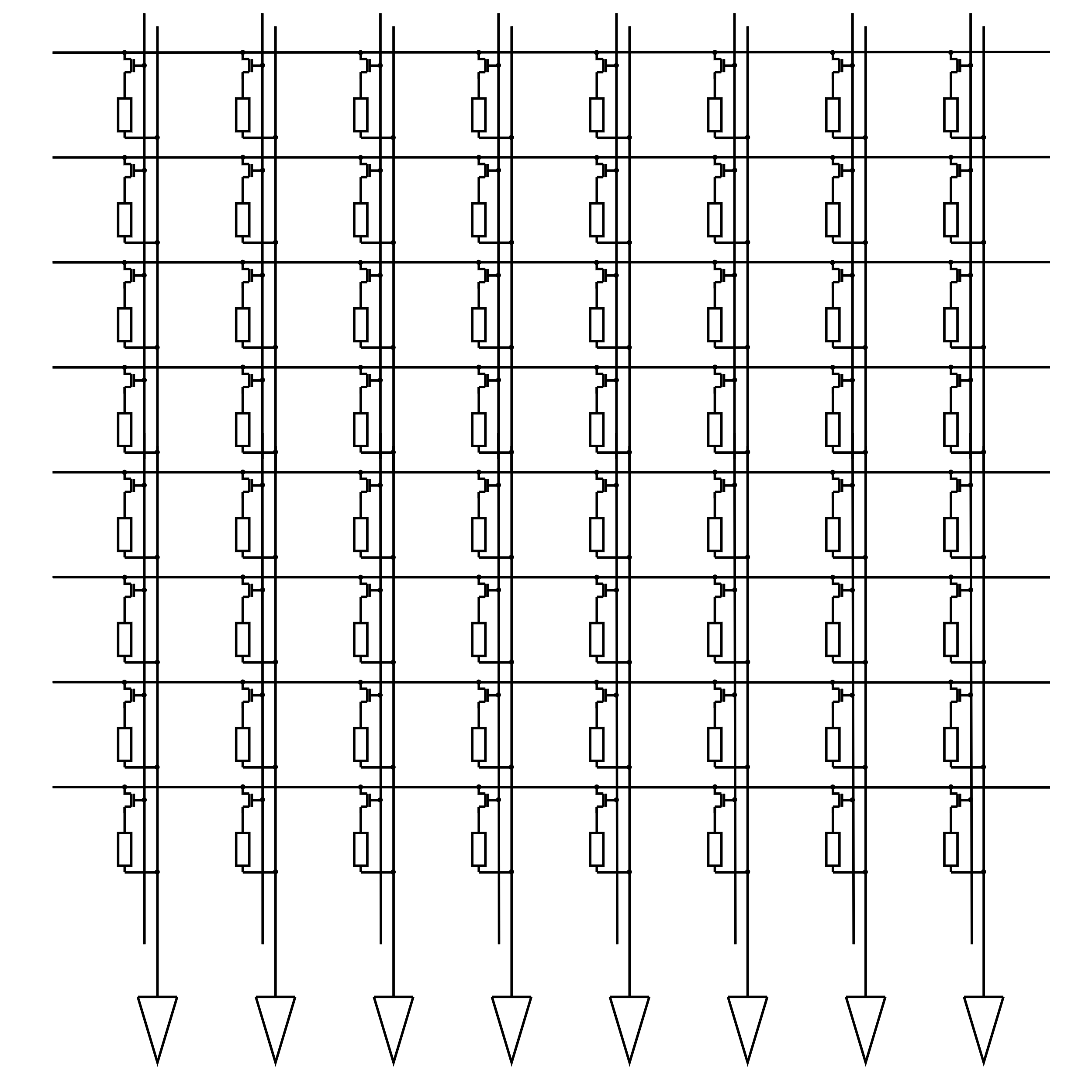 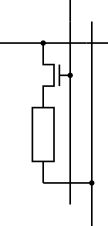 13.06.2024
13
Mem spiking TM algorithm
A B C _ _
“C”
“A”
“B”
Update
READ
READ
Update
Update
READ
D
C
A
B
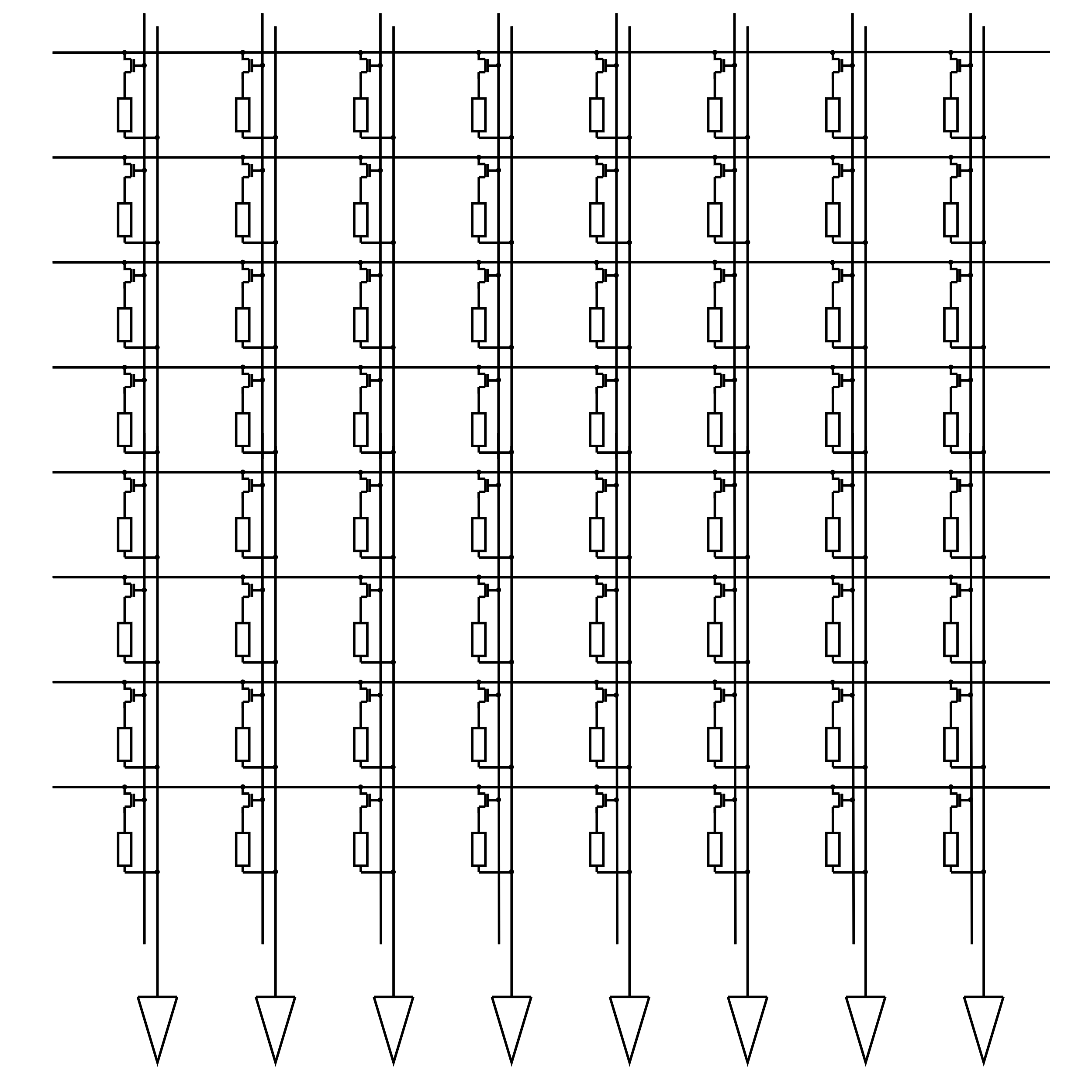 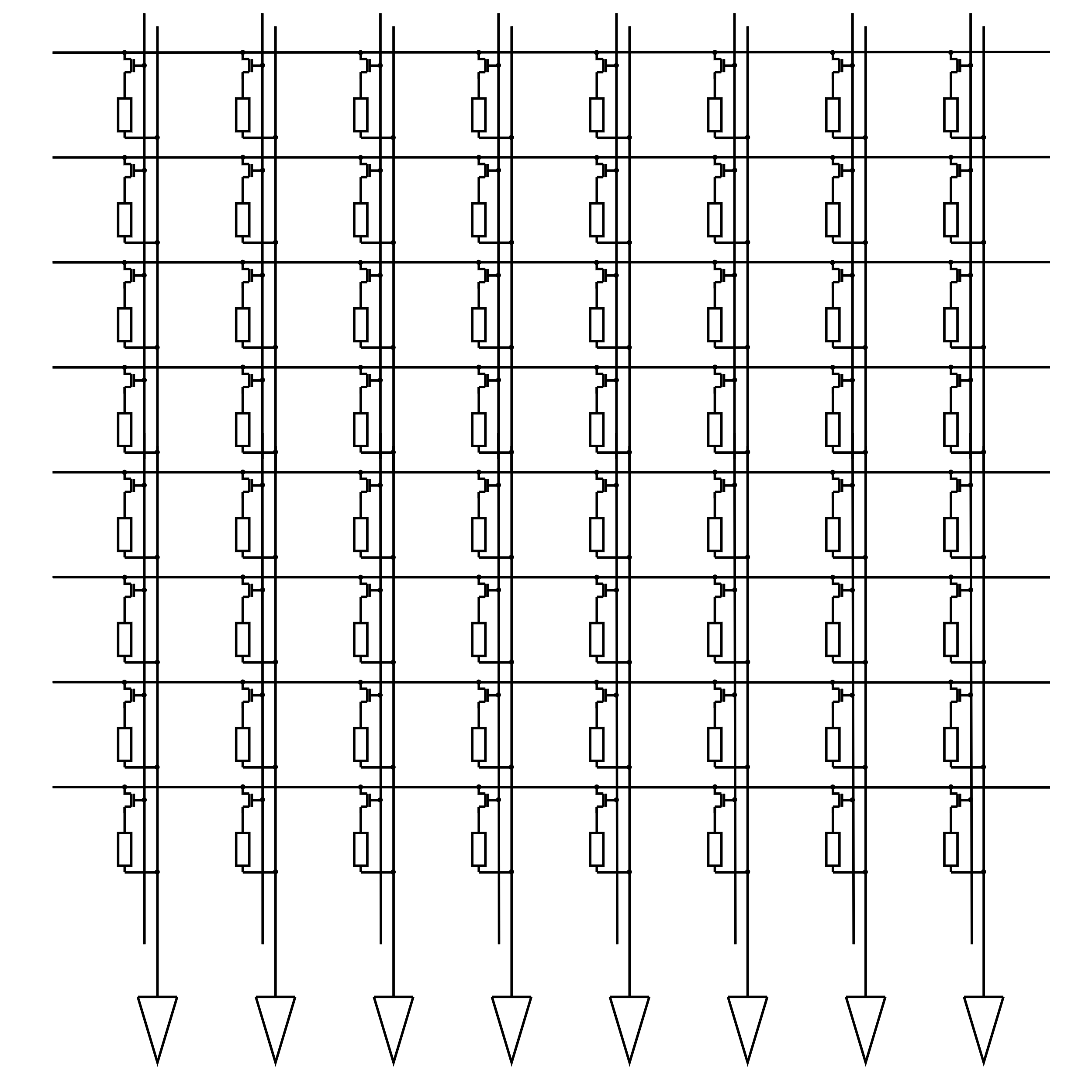 A
A
B
B
C
C
D
D
13.06.2024
14
Mem spiking TM algorithm
A B C
“C”
“A”
“B”
Update
READ
READ
Update
Update
READ
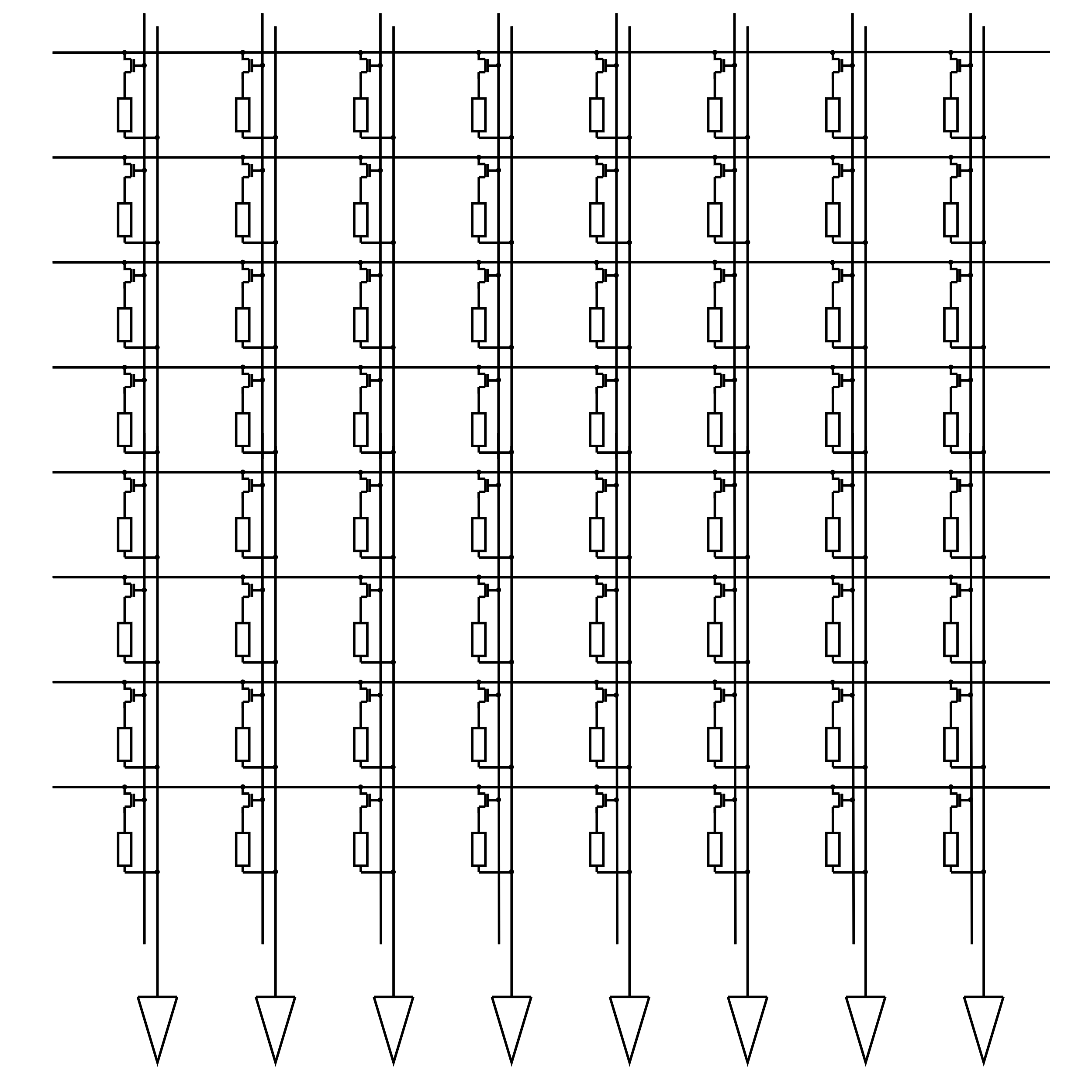 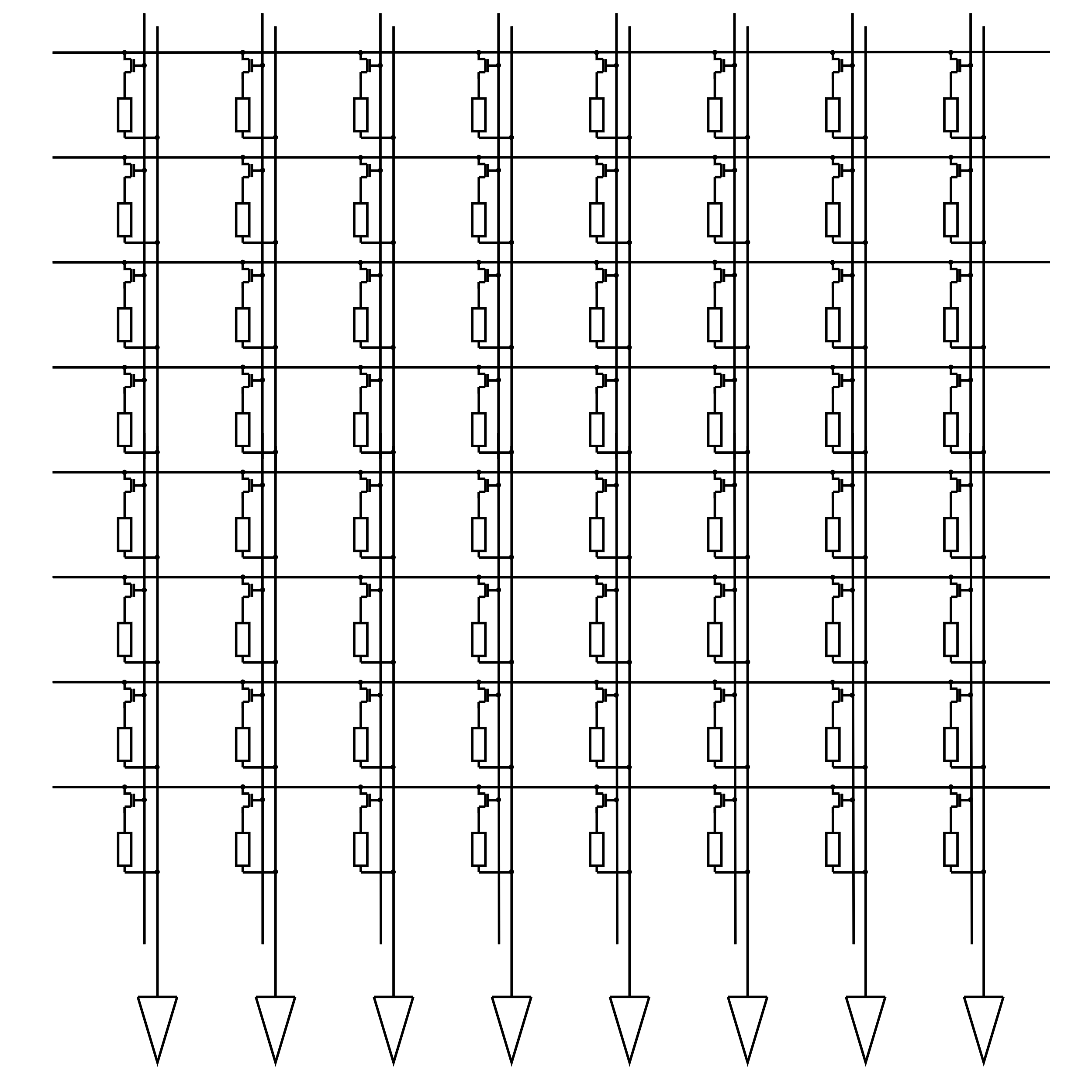 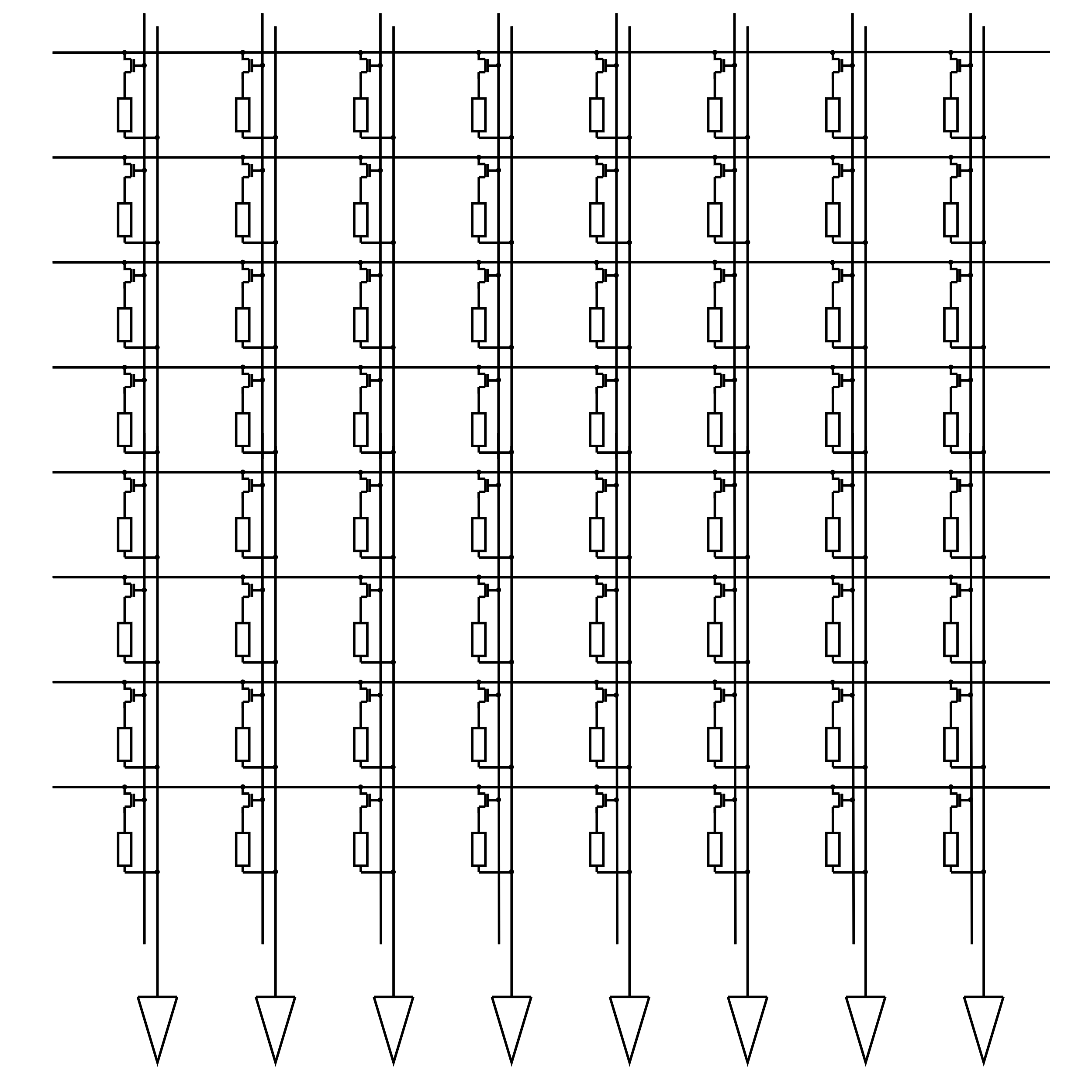 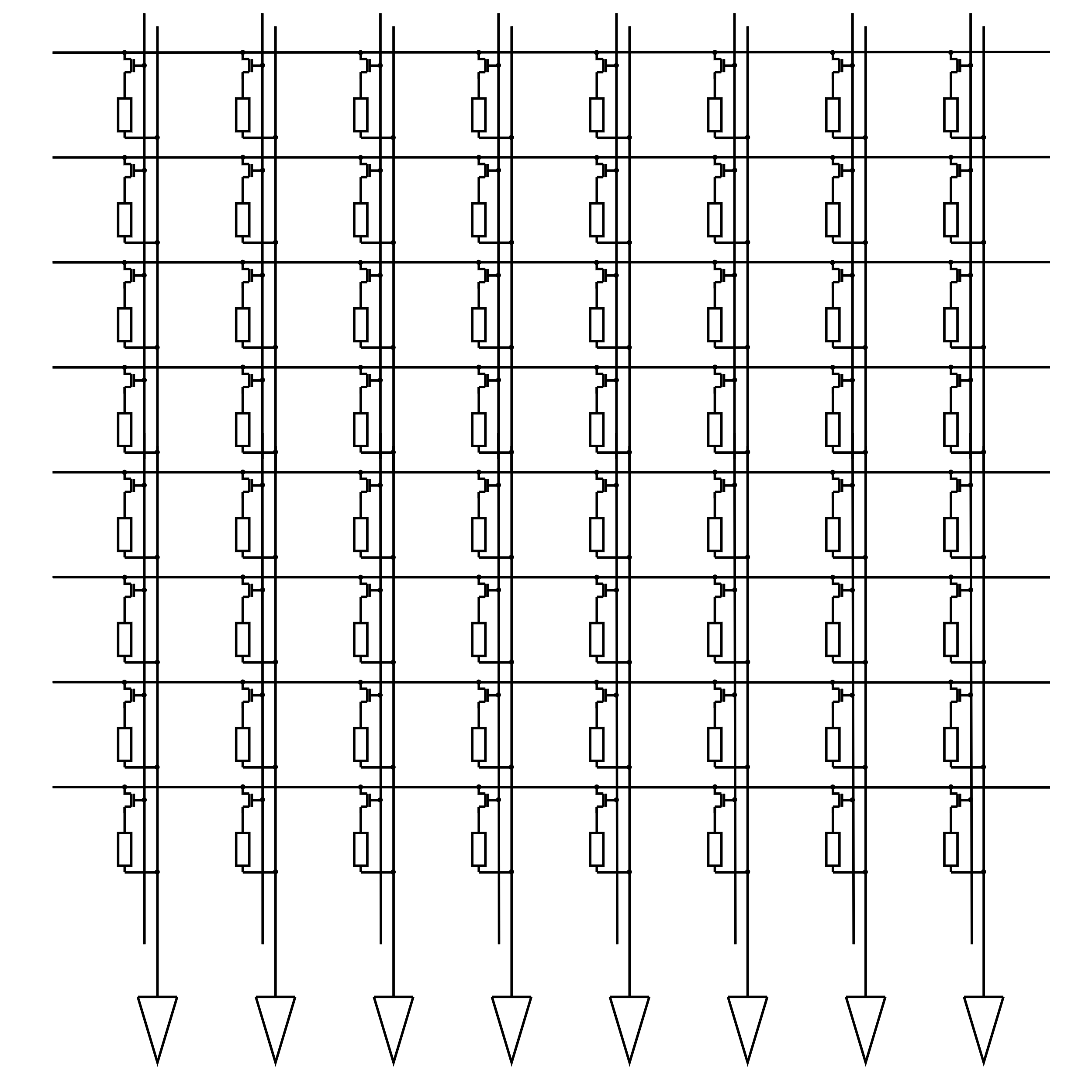 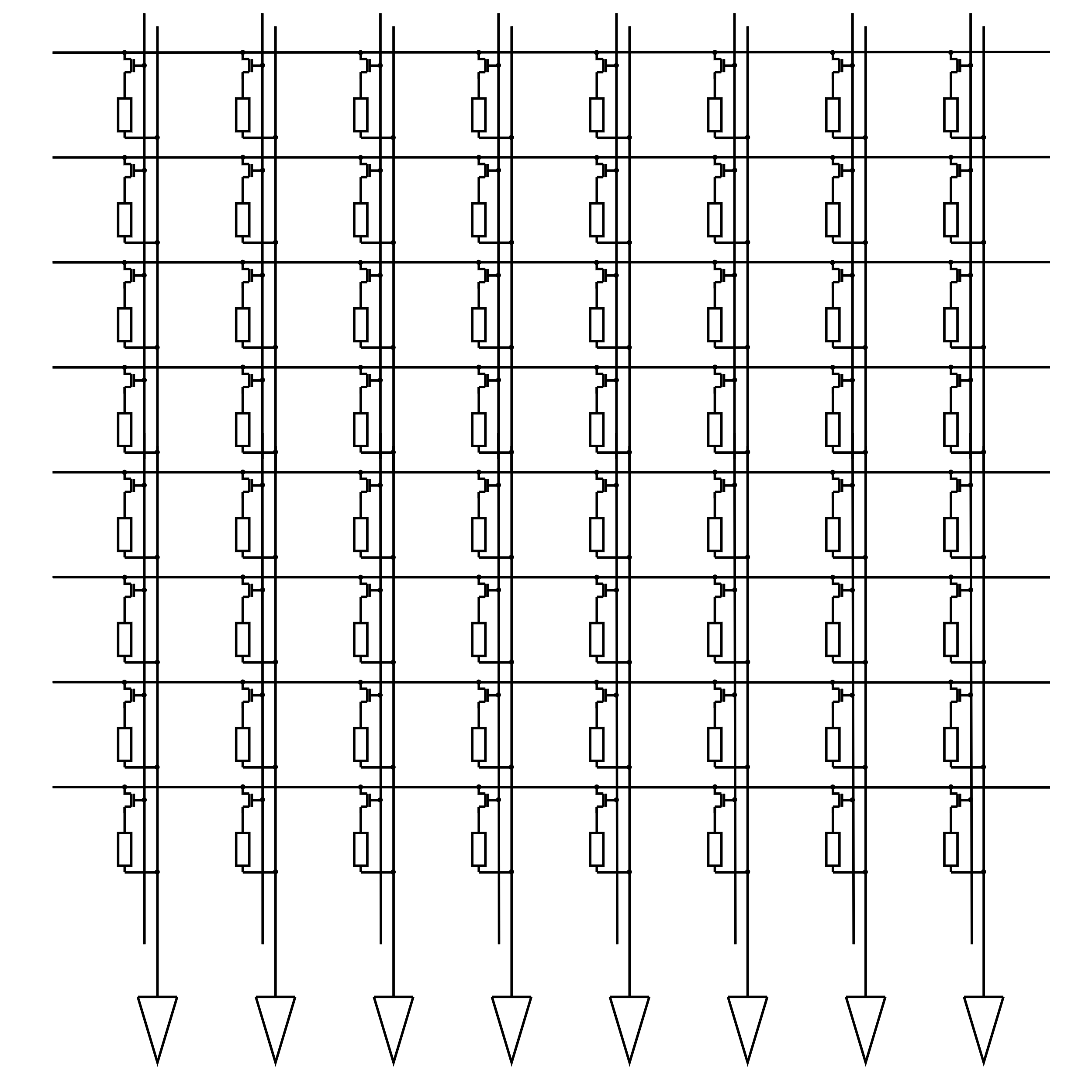 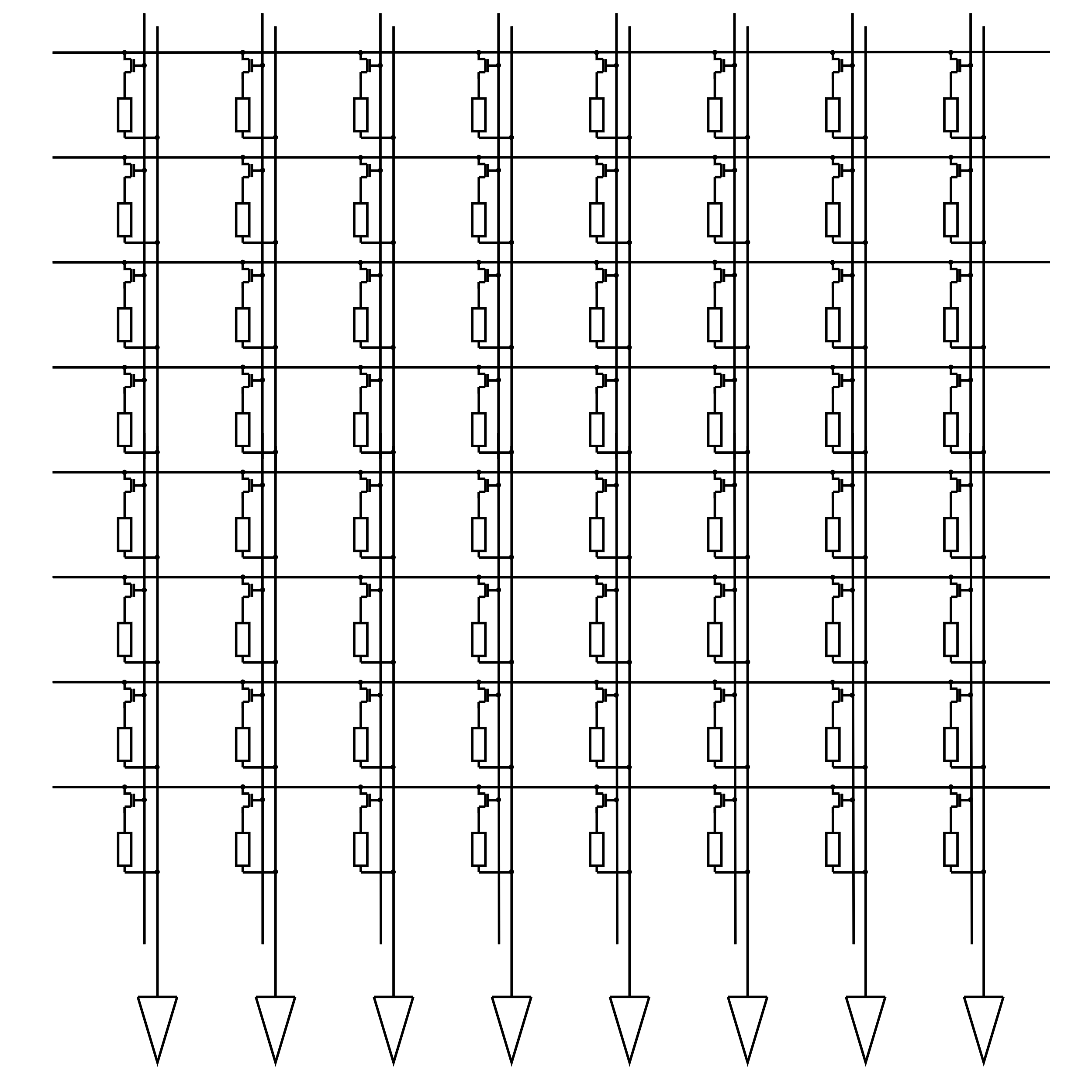 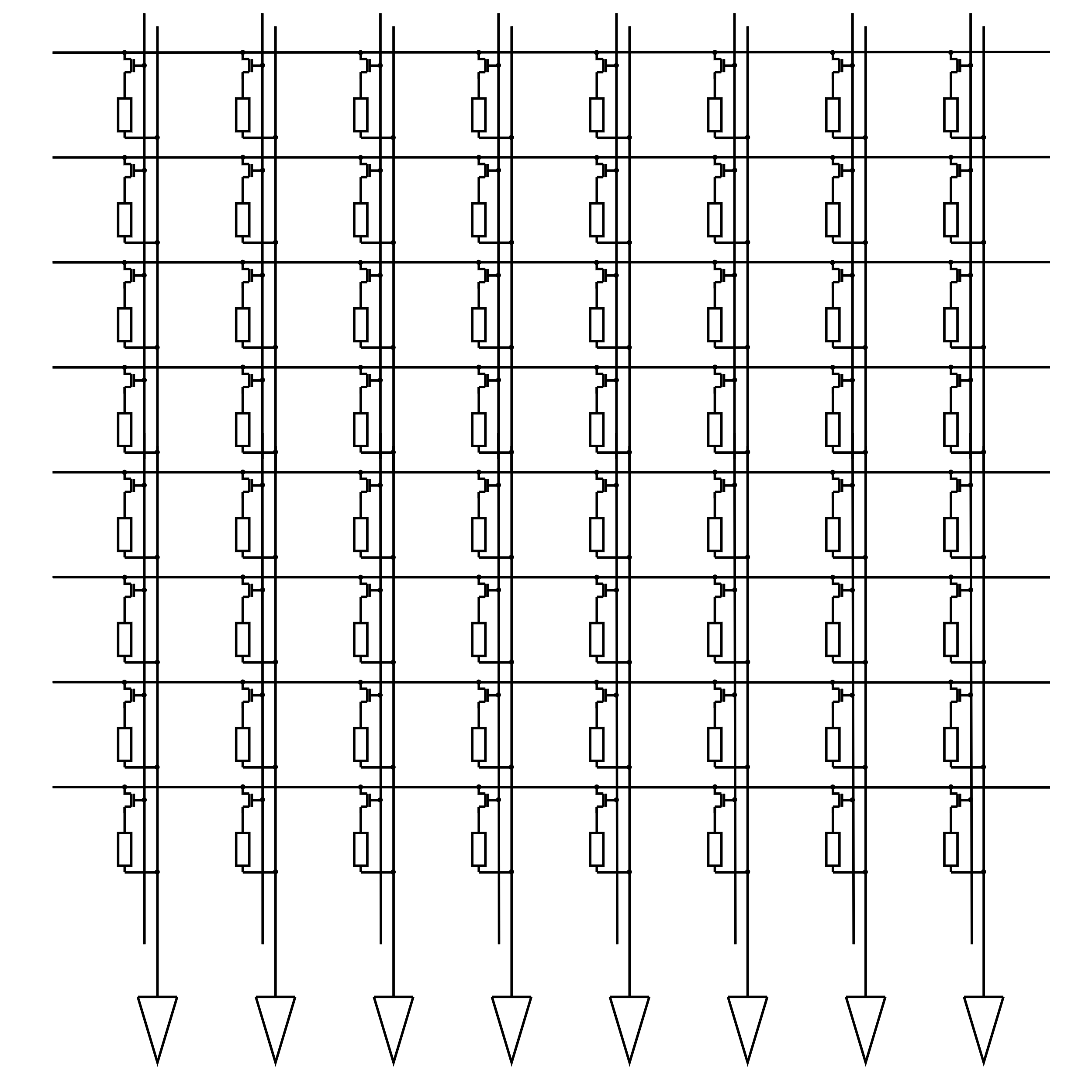 A
B
C
D
A
B
D
C
13.06.2024
15
Mem spiking TM algorithm
A B C
“C”
“A”
“B”
Update
READ
READ
Update
Update
READ
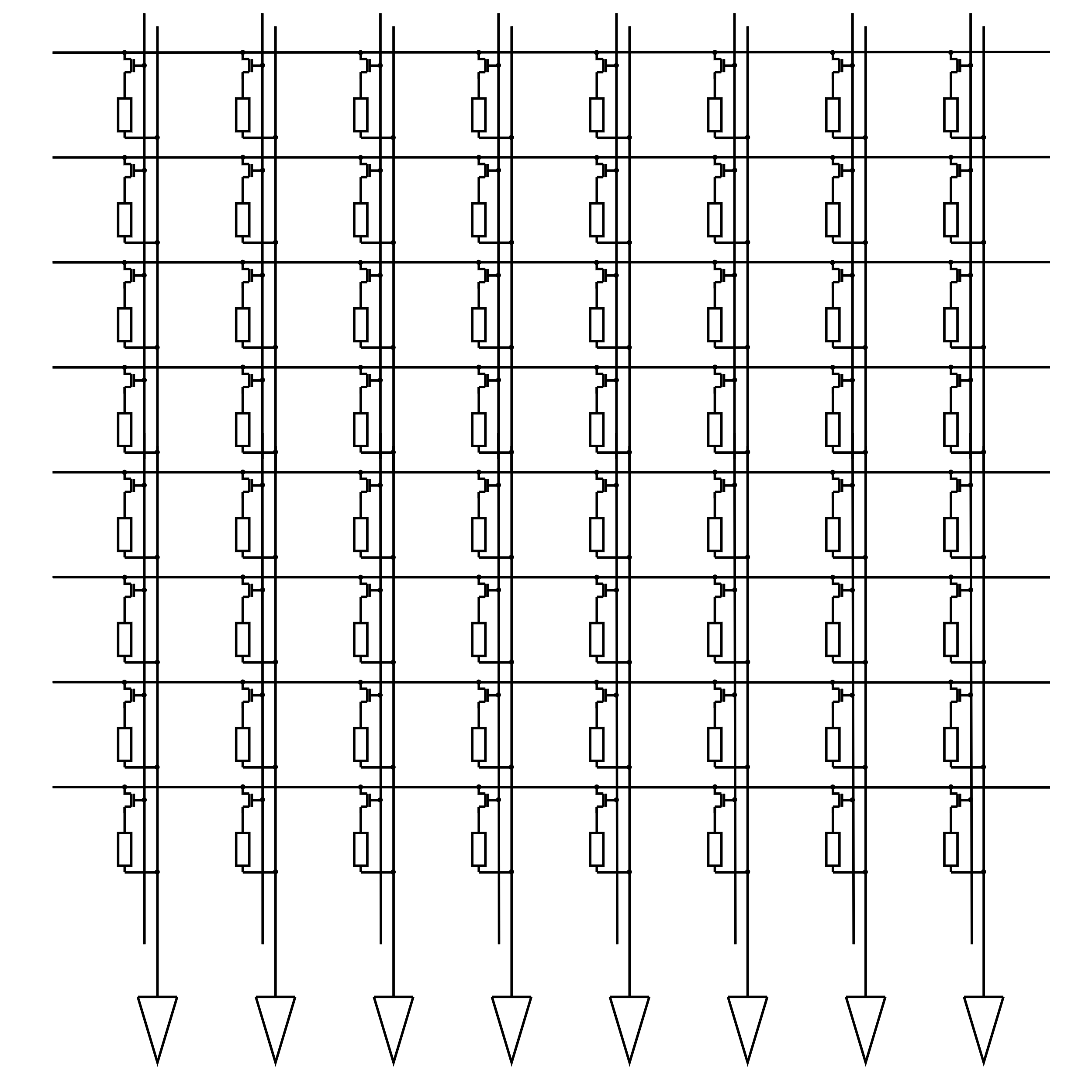 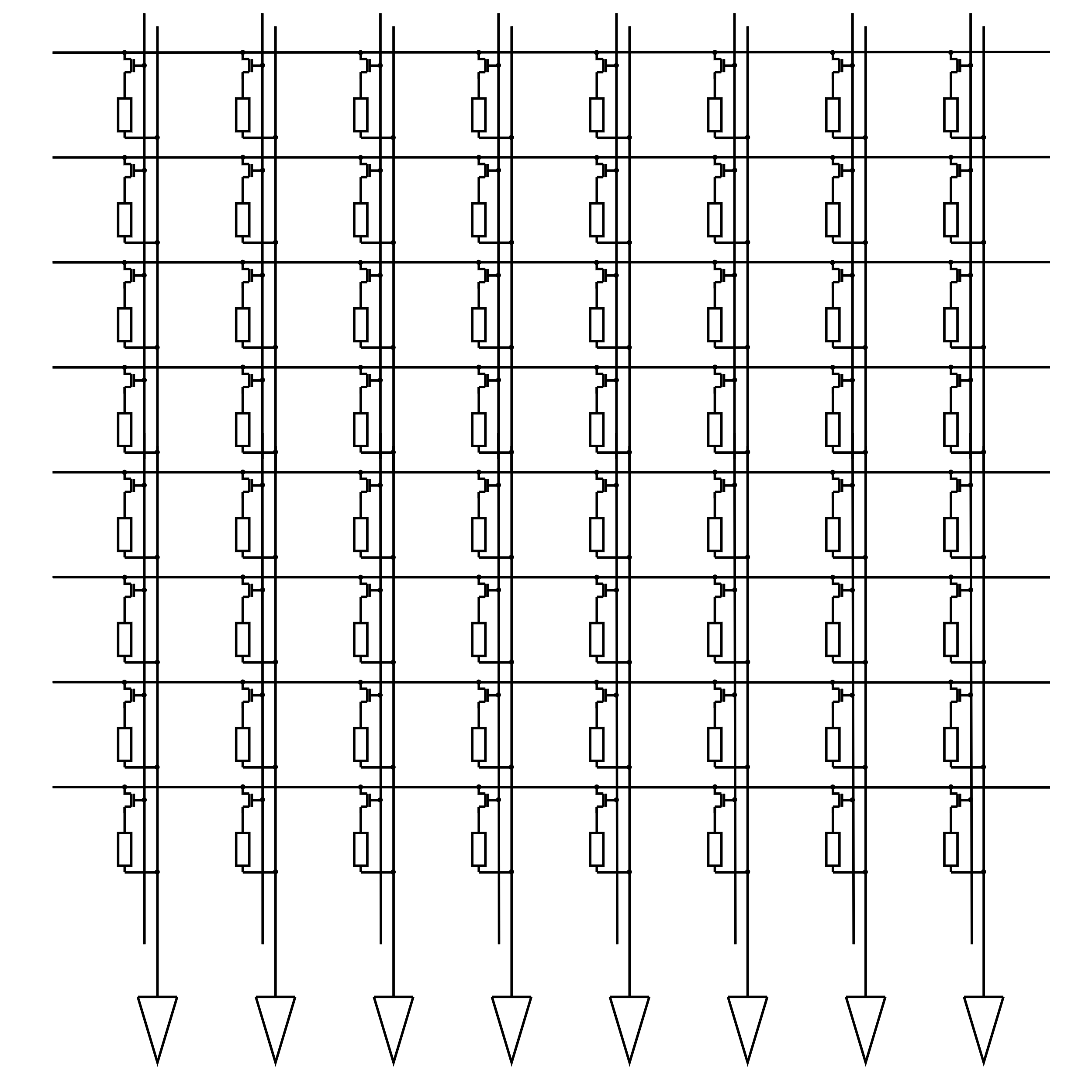 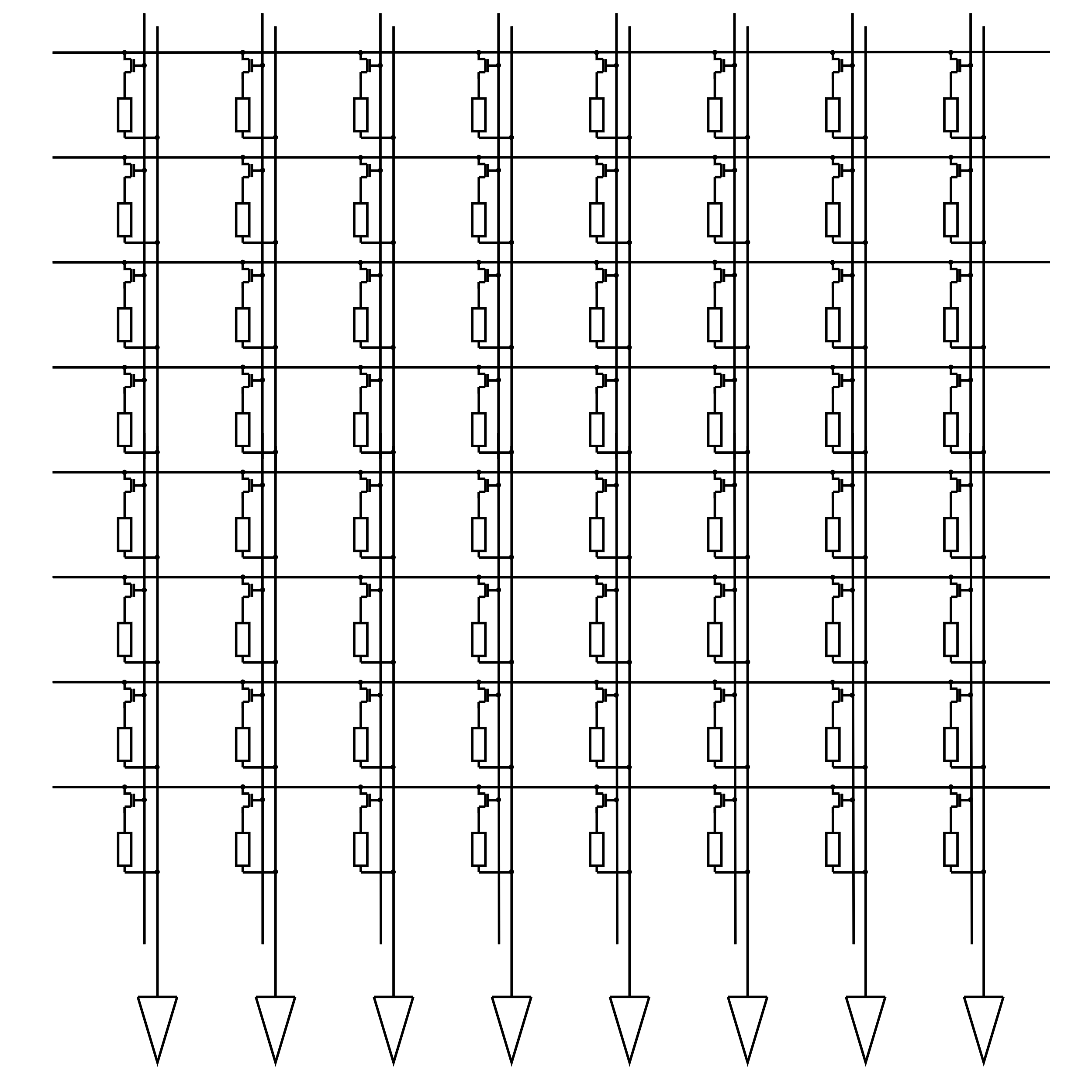 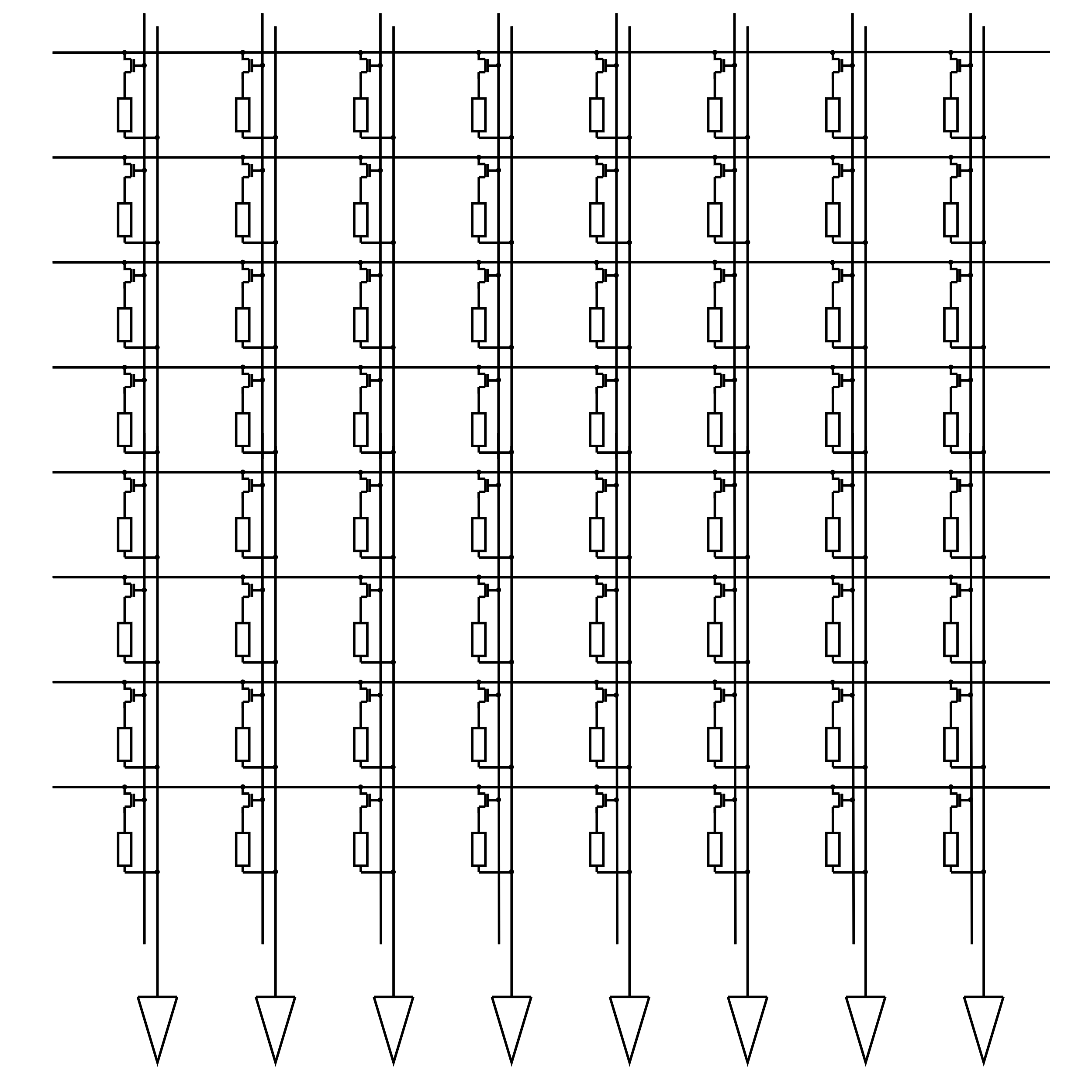 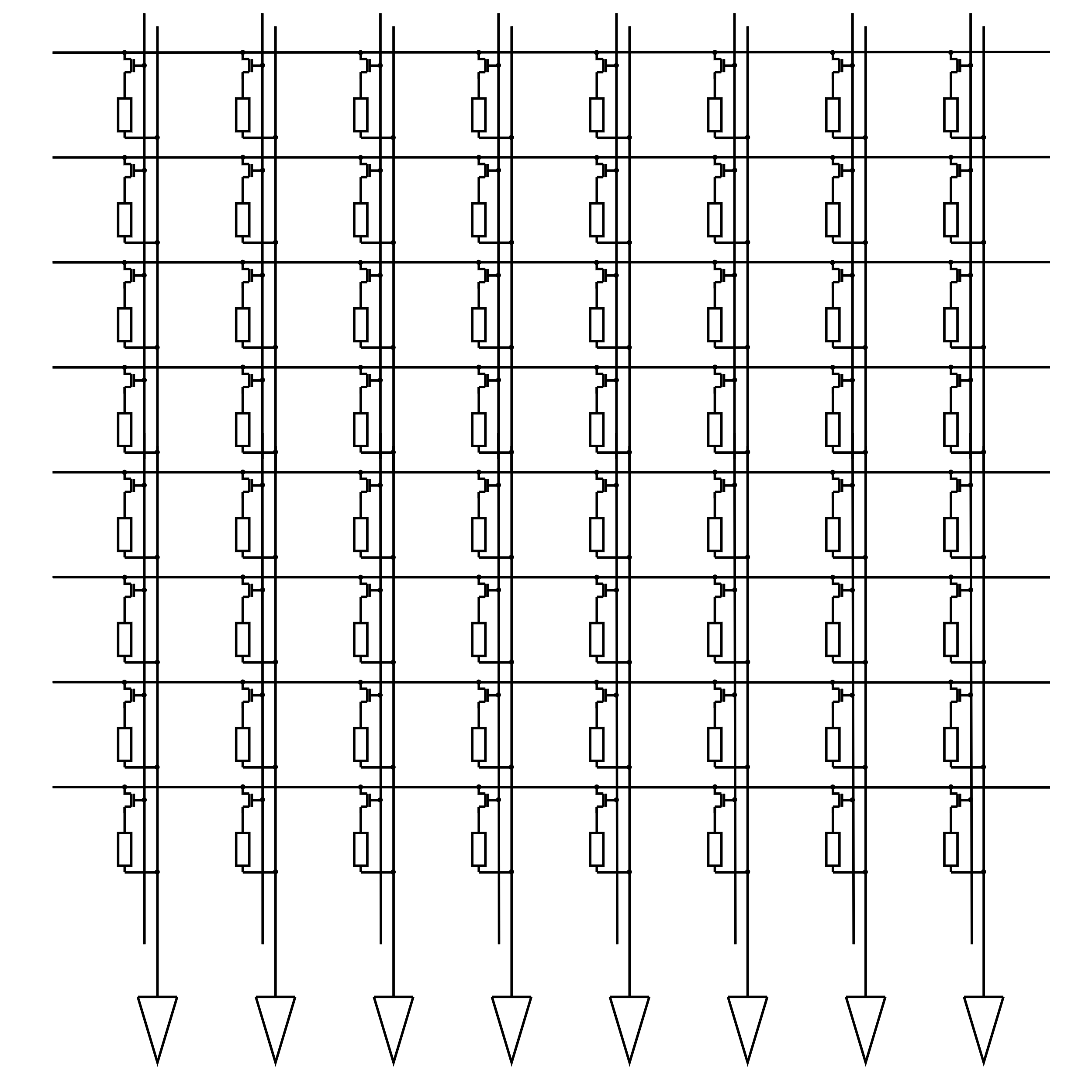 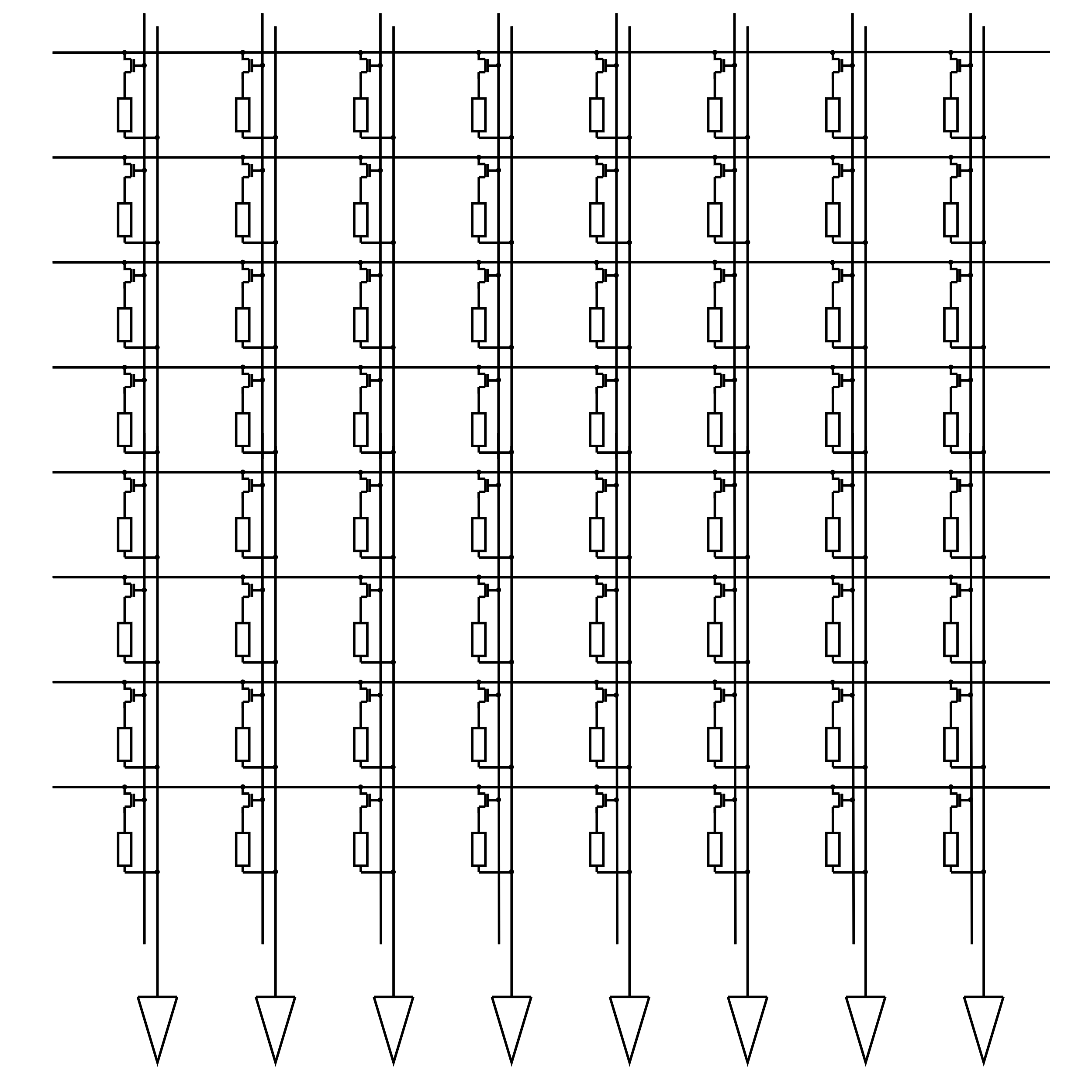 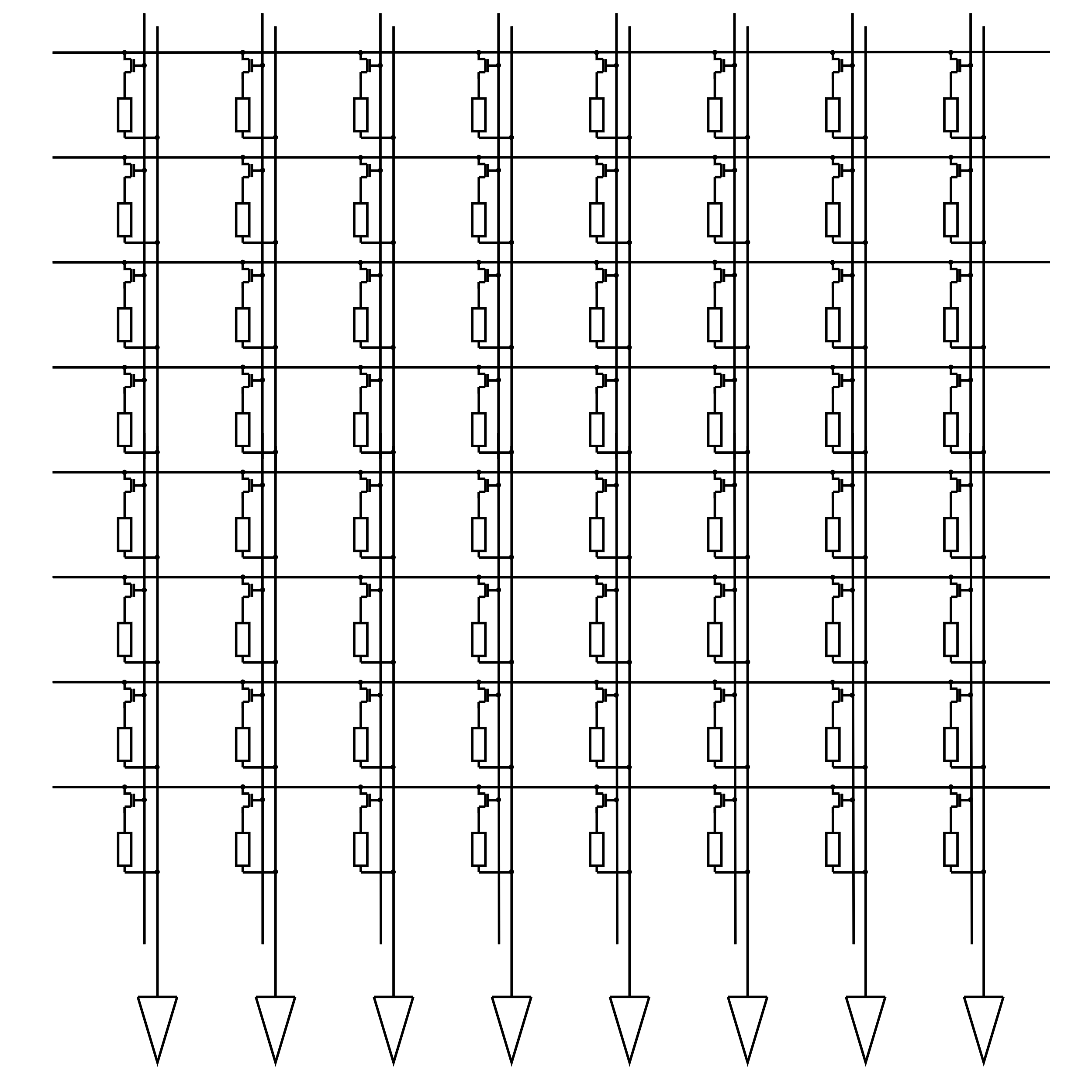 A
B
C
D
A
B
D
C
13.06.2024
16
Step 1: memristive synapse dynamics
Analog and binary switching modes
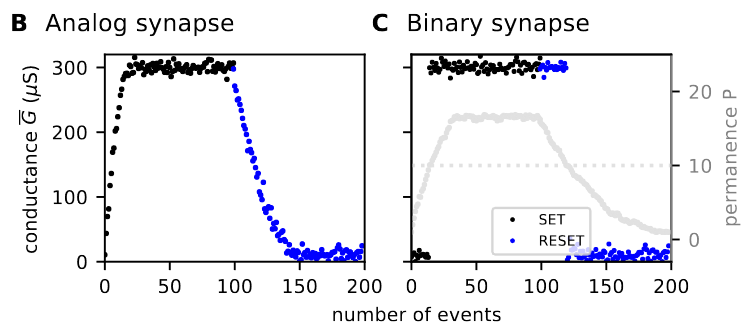 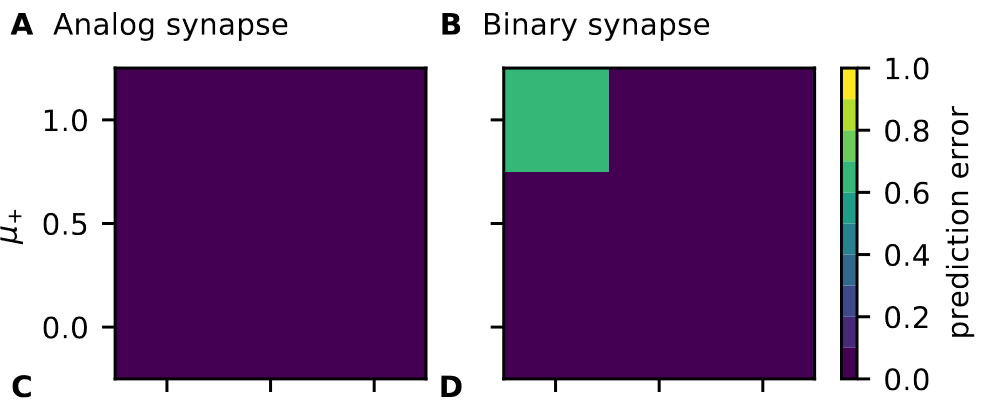 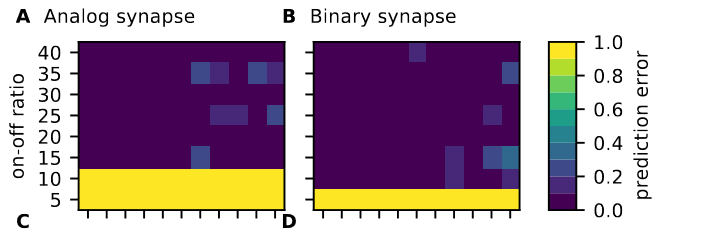 Bouhadjar, Y., et al., “Sequence learning in a spiking neuronal network with memristive synapses”, under review (2023)
17
Step 1: memristive synapse dynamics
Non-linearity
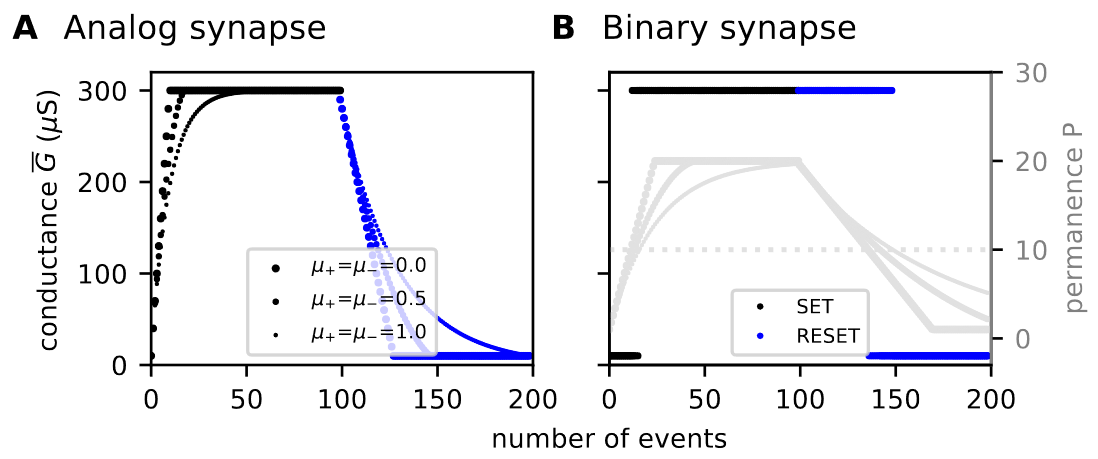 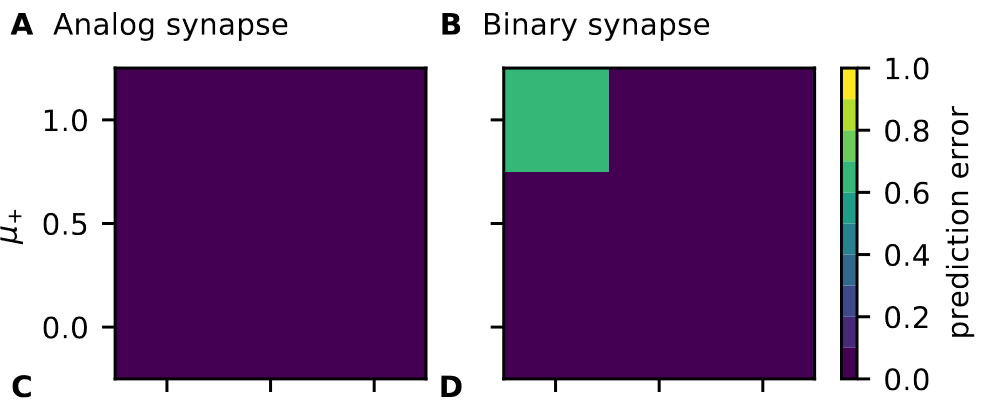 Bouhadjar, Y., et al., “Sequence learning in a spiking neuronal network with memristive synapses”, under review (2023)
18
Step 1: memristive synapse dynamics
Noise
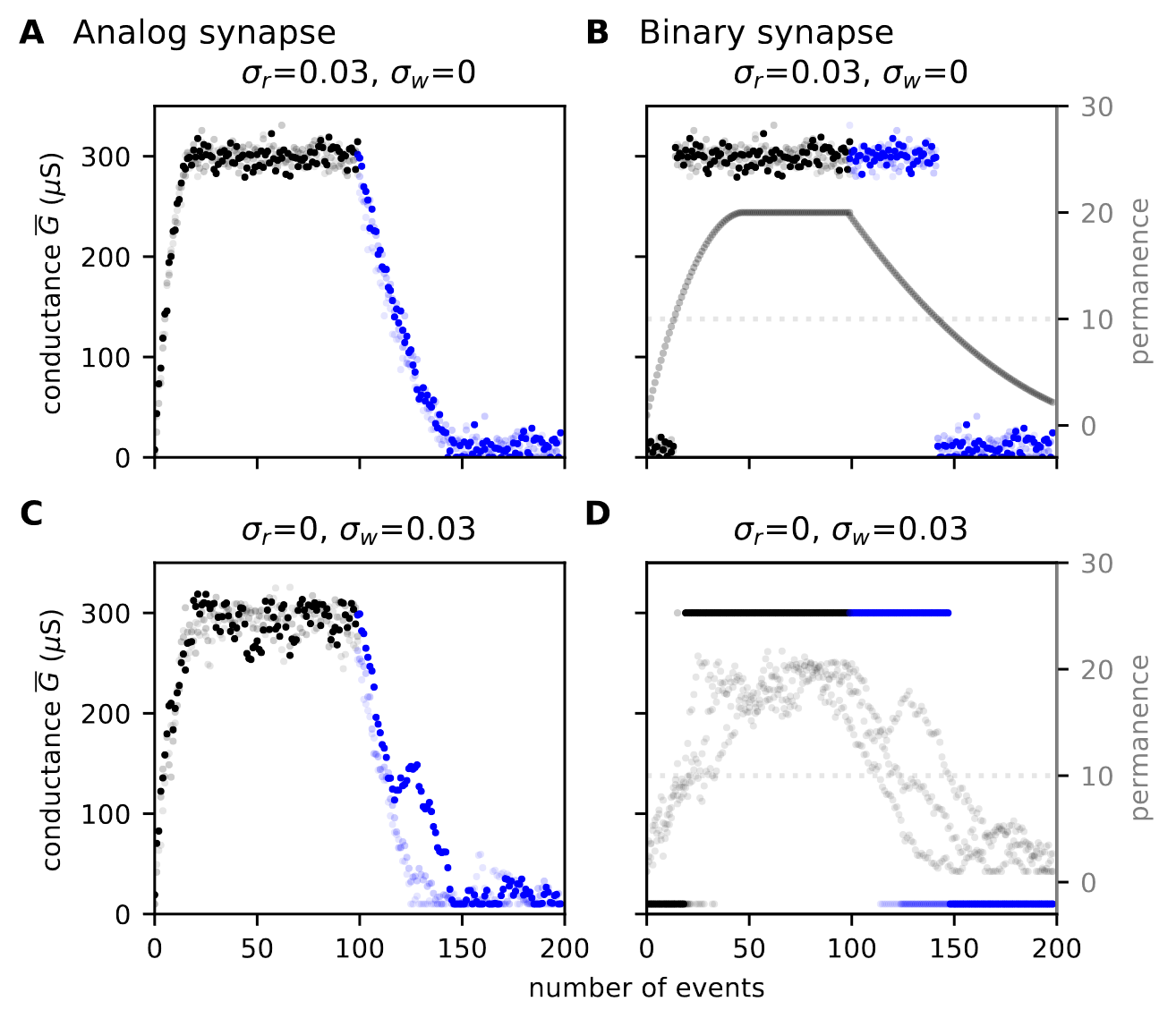 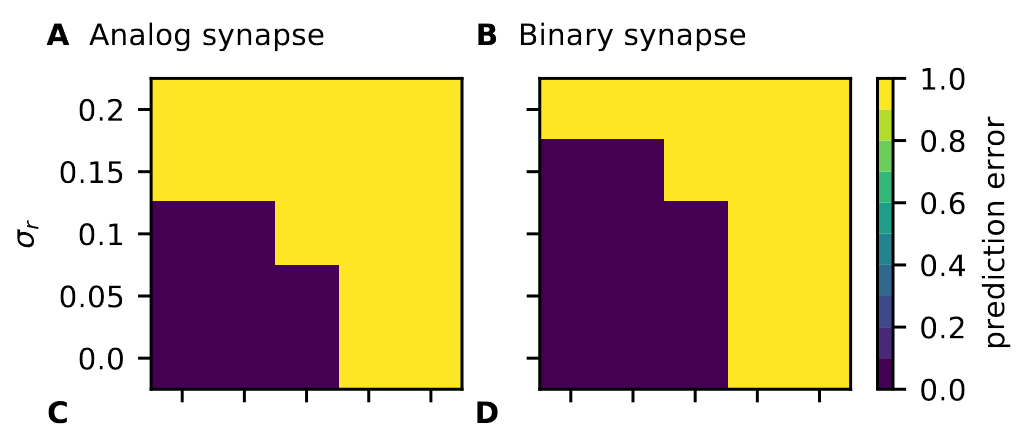 19
Step 1: memristive synapse dynamics
Stuck-at faults
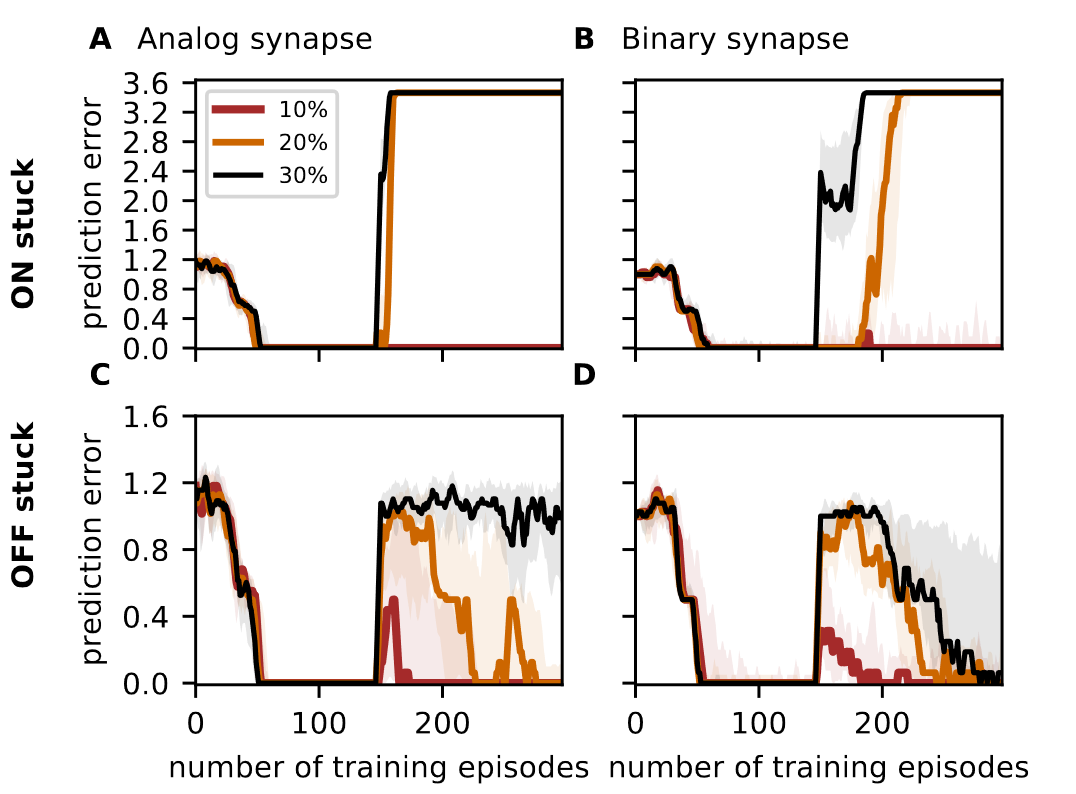 STEP 1:
Memristive synapse dynamics
Bouhadjar, Y., et al., “Sequence learning in a spiking neuronal network with memristive synapses”, under review (2023)
20